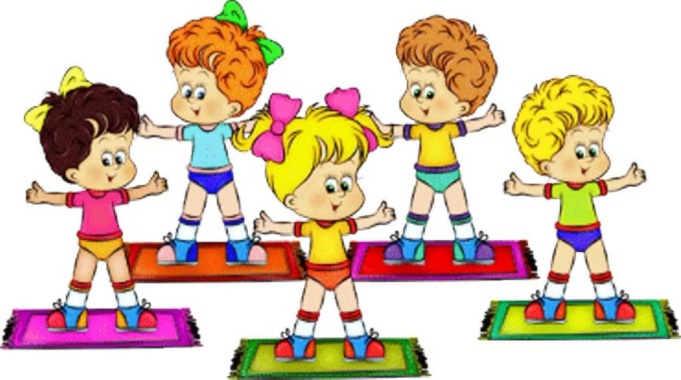 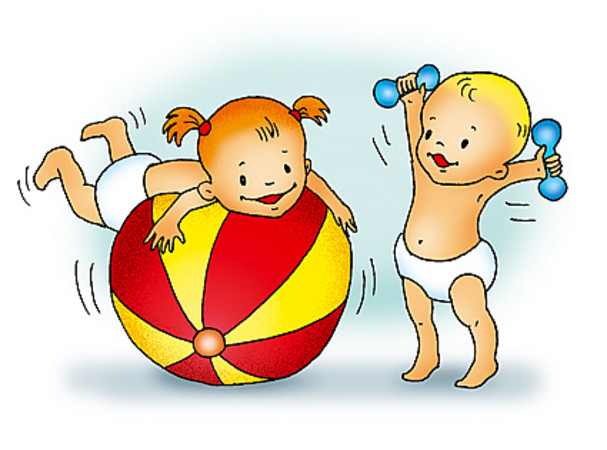 Маленькие дети растут и иногда с трудом приспосабливаются к окружающей среде, это проявляется в простудных , инфекционных и физиологических заболеваниях. Данная проблема диктует необходимость разработки и внедрения мероприятий оздоровительного характера, направленных на улучшение состояния здоровья детей, снижения их заболеваемости. С детских лет нужно прививать ребенку навыки «здорового образа жизни». Под «здоровым образом жизни» понимают поведение, стиль, способствующий сохранению, укреплению и восстановлению здоровья. Основные компоненты здорового образа жизни: правильное питание, рациональная двигательная активность, закаливание организма, развитие дыхательного аппарата, сохранение стабильного психоэмоционального состояния.
Сохранение и укрепление физического, психического и эмоционального здоровья детей дошкольного возраста
- Создать условия для охраны и укрепления здоровья детей. - формирование двигательных умений и навыков; - формирование первоначальных представлений о здоровом образе жизни; -воспитание культурно – гигиенических навыков. Реализуются через: - беседы -закаливающие процедуры - подвижные игры - пальчиковые гимнастики - дыхательные гимнастики - самомассаж - утренняя гимнастика - гимнастика после сна - физминутки
На сохранение здоровья детей влияет выполнение санитарно-гигиенических требований: Занятия проводятся в хорошо проветренном, чистом помещении Уровень освещения соответствует санитарно-гигиеническим требованиям Дети должны быть одеты в удобную одежду, которая не стесняет их движения Занятия проводятся не раньше чем через 30 минут после еды и не позднее, чем за 1 час до еды Подбор упражнений должен соответствовать возрастным особенностям детей
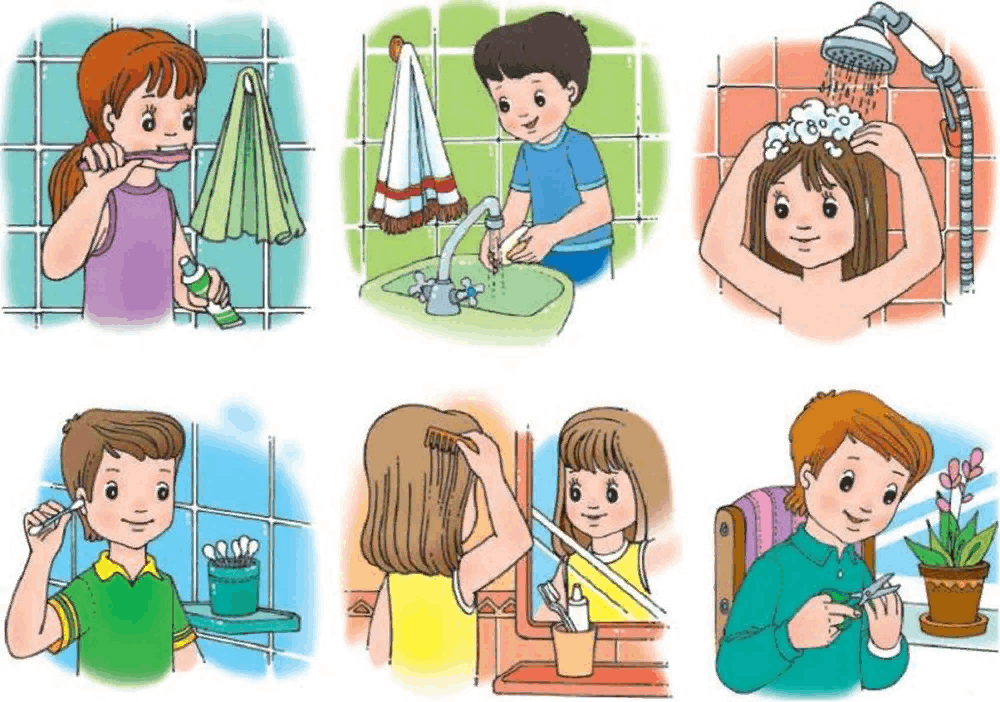 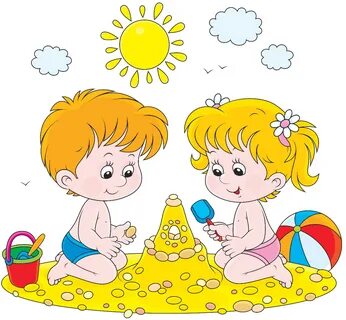 Занятия физкультурой, 
Прогулки,
Рациональное питание, 
Соблюдение правил личной гигиены, 
Закаливание, 
Создание условий для полноценного сна
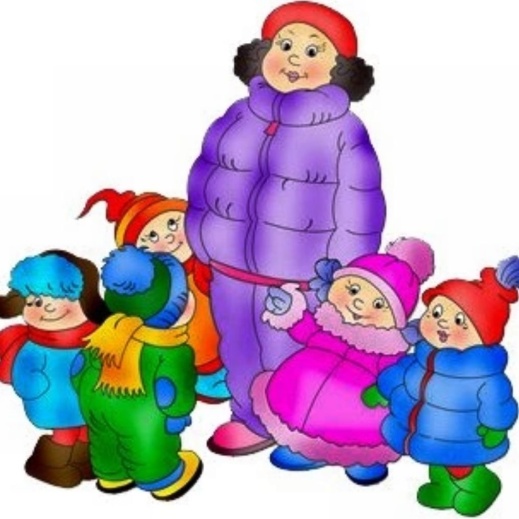 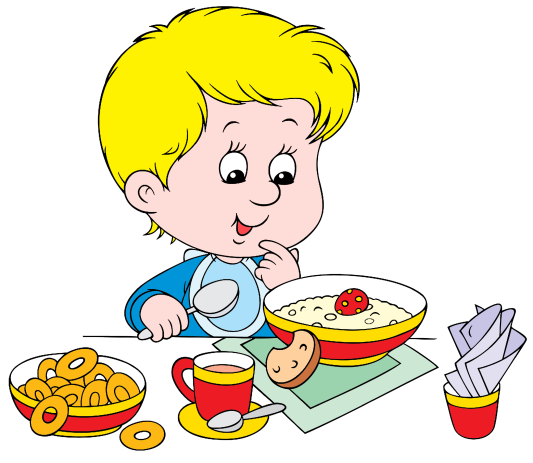 Технологии, направленные на развитие физических качеств и двигательной активности детей, приобщение детей к здоровому образу жизни.
Утренняя гимнастика
Физическая культура
Прогулки
Подвижные и спортивные игры (в помещение и на улице)
Формирование культурно – гигиенических навыков
Комплекс закаливающих мероприятий
Бодрящая гимнастика
Су-Джок
Пальчиковая гимнастика
Дыхательная гимнастика
- Самостоятельная двигательная деятельность детей
- Работа с родителями, витаминизация (укрепление здоровья, соблюдение режима дня в семье)
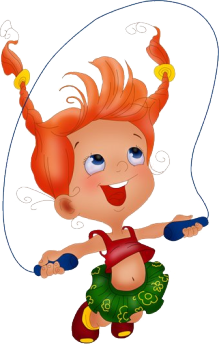 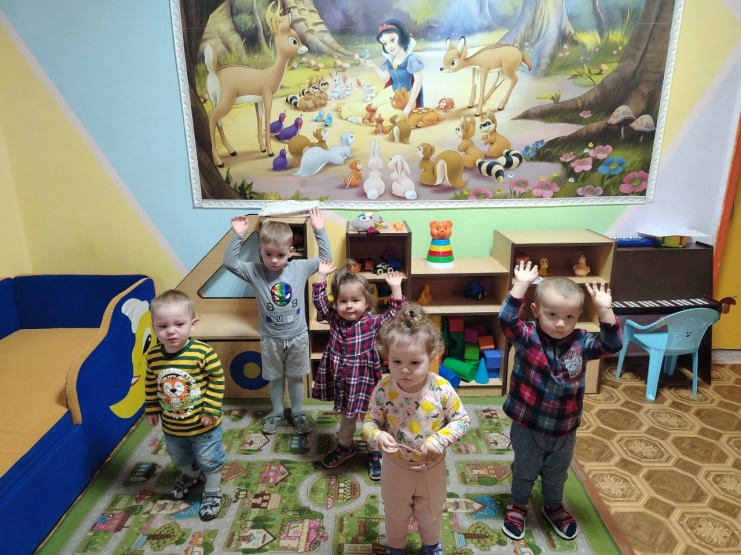 Формы проведения:
-Традиционная- классическая с предметами и без, с нестандартным оборудованием
-Игровая – 2-3 подвижные игры
-Сюжетная
-С использованием полосы препятствий и коррегирующей дорожки
-С использованием танцевальных упражнений, танцевально-ритмических и аэробики
-С включением оздоровительного бега, комплекса упражнений на дыхание
Проводится в групповой комнате, физкультурном зале, под музыку.
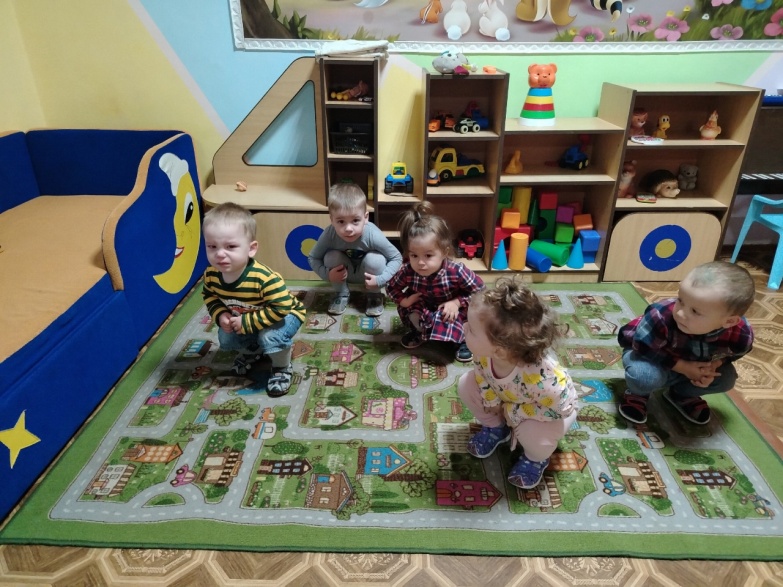 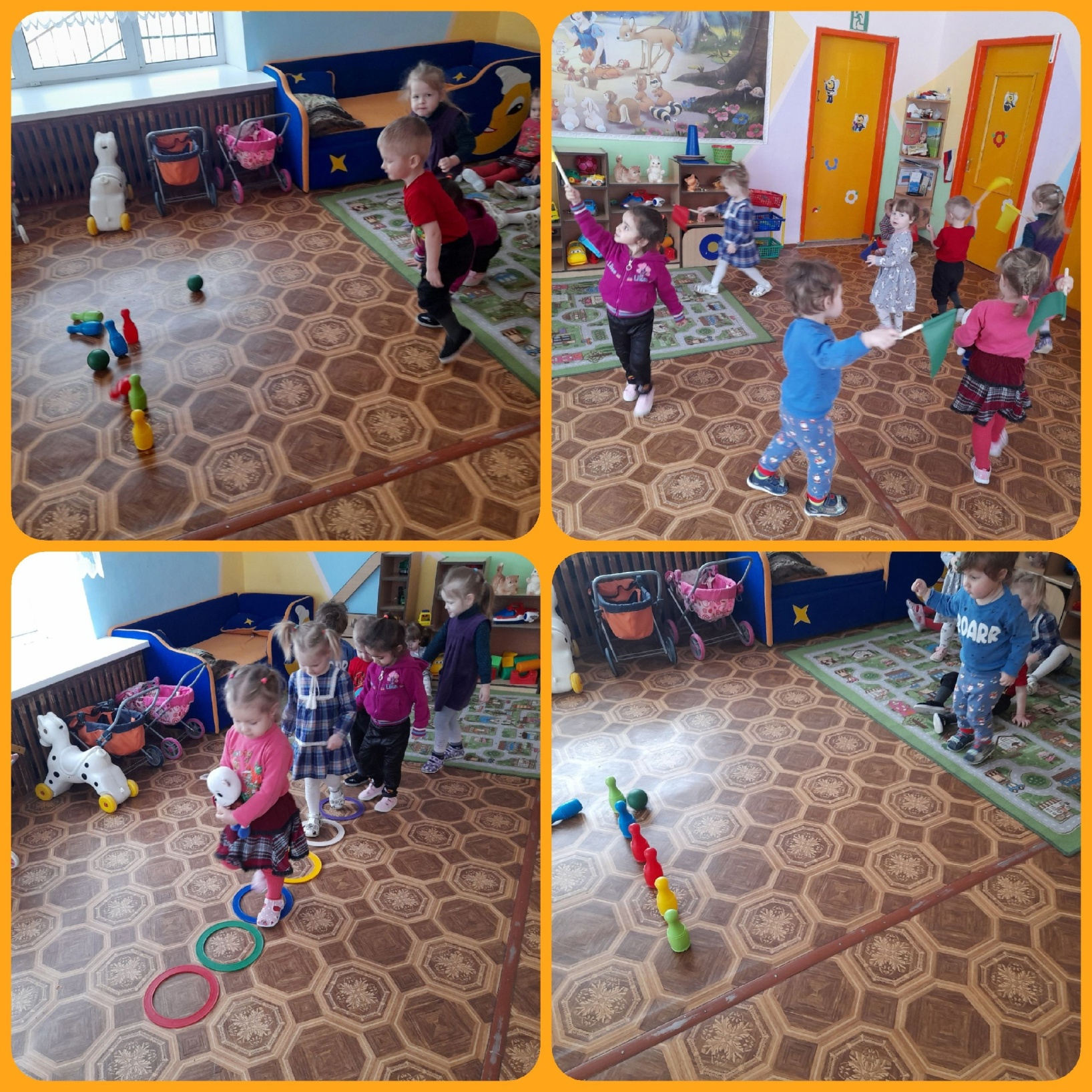 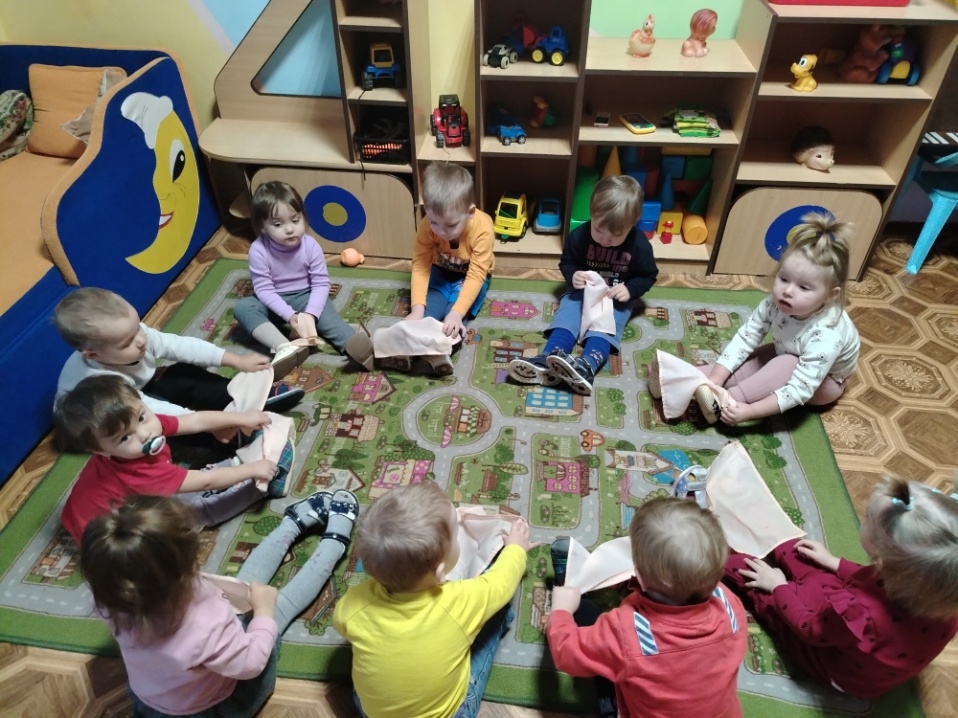 Проводится 2 раза в неделю в спортивном зале и 1 раз на улице. Занятия проводятся в соответствии с программой, по которой работает ДОУ.
Прогулки
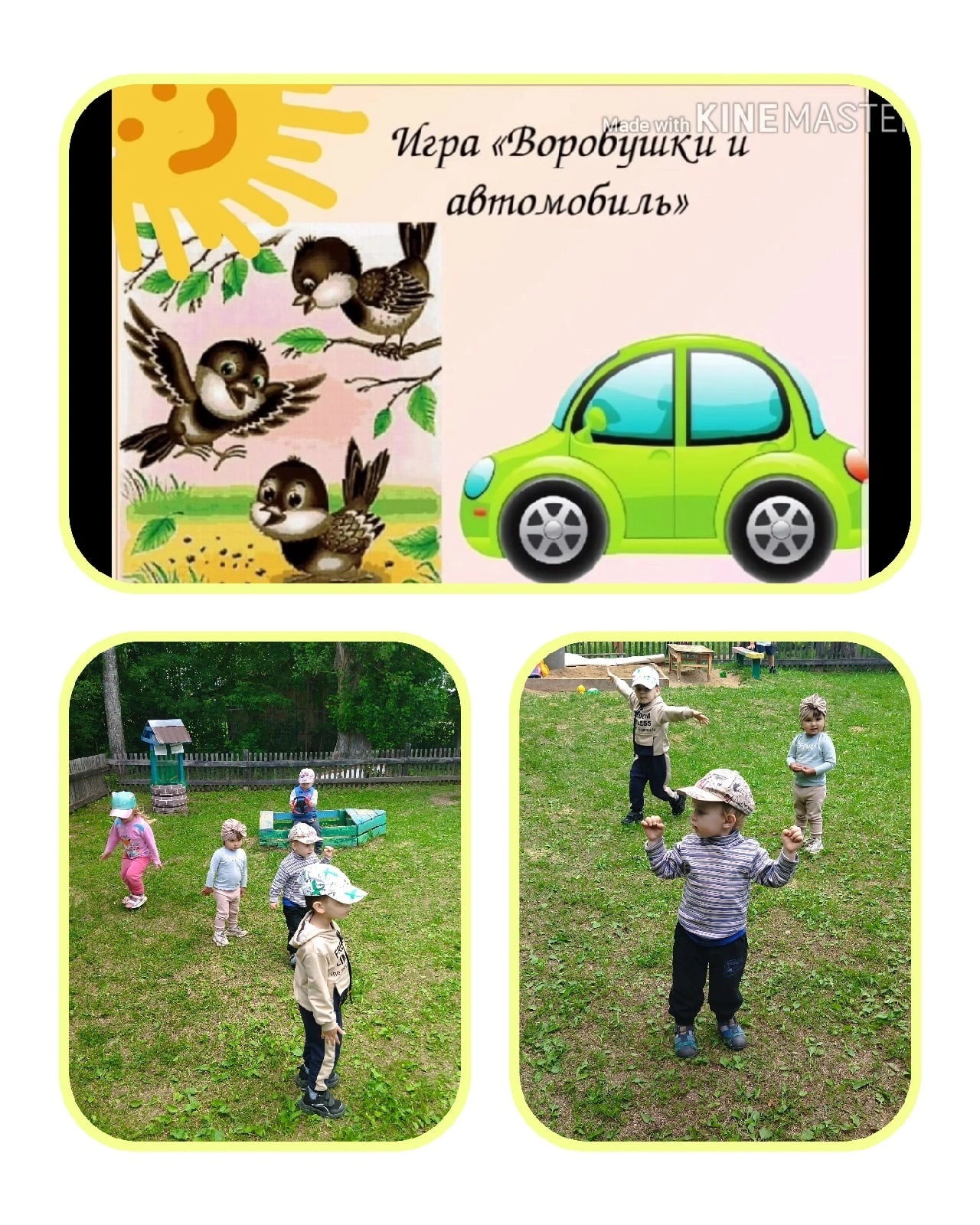 Подвижные игры на воздухе, игры малой подвижности, игры на координацию слова с движением.
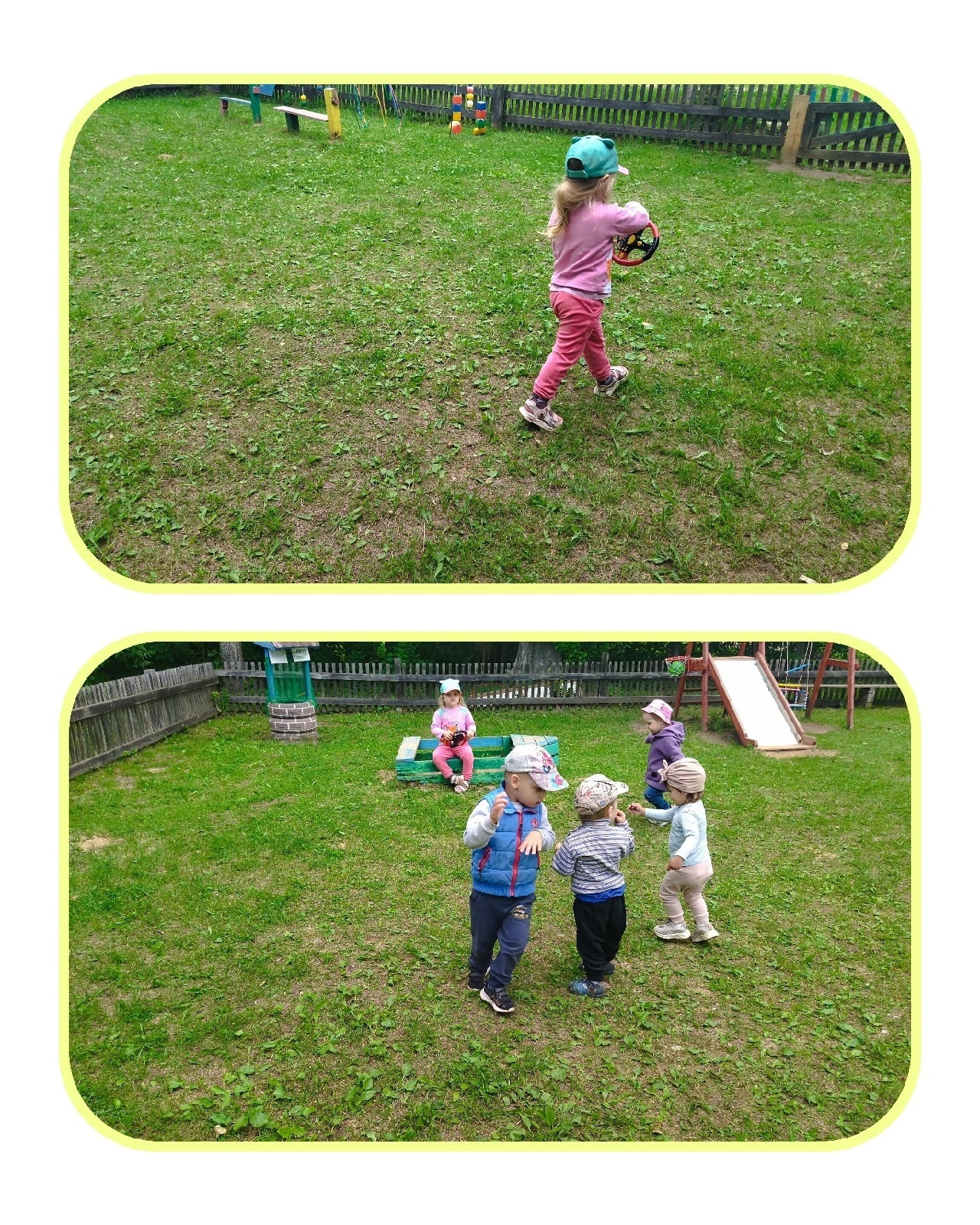 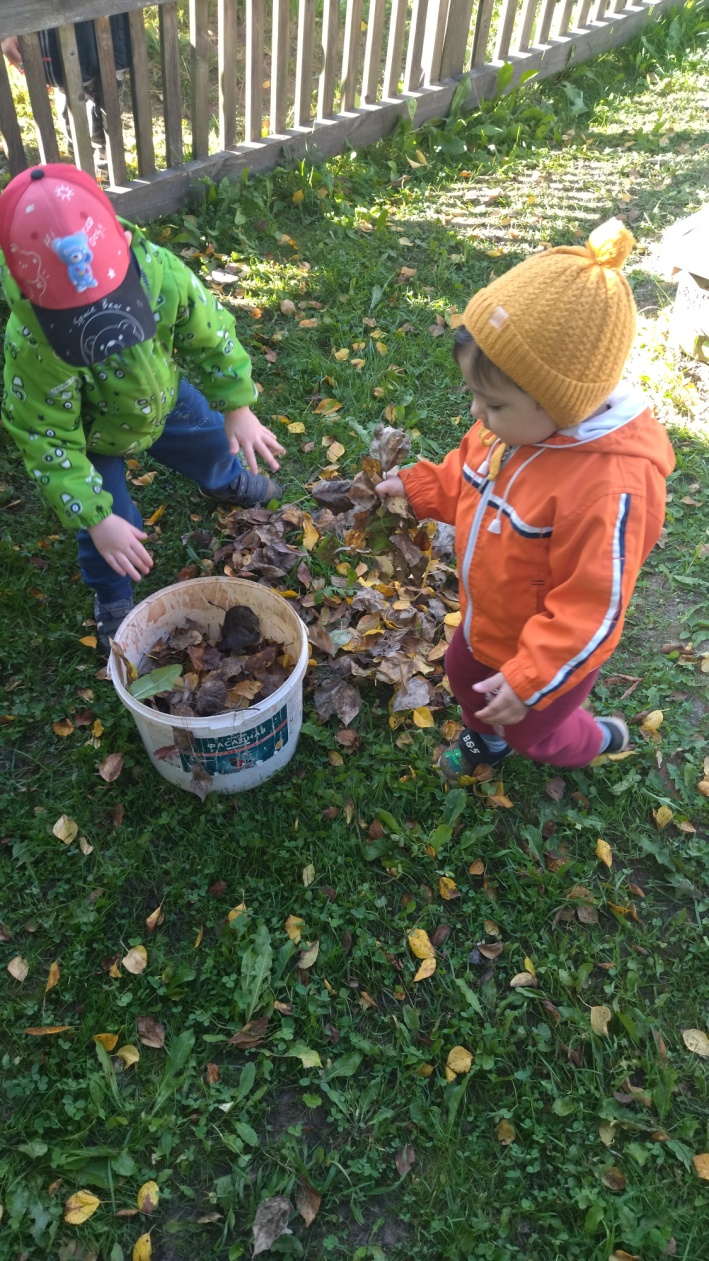 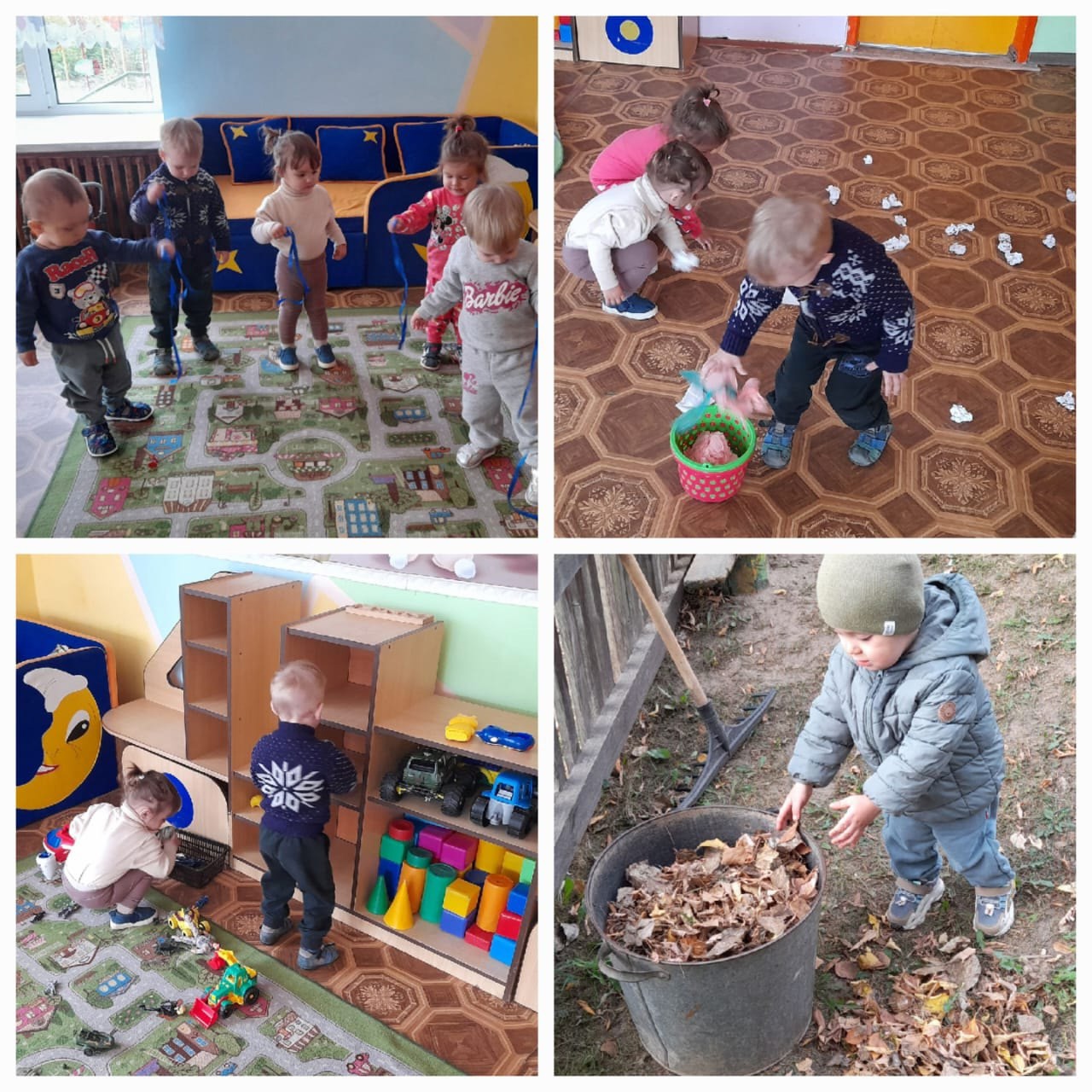 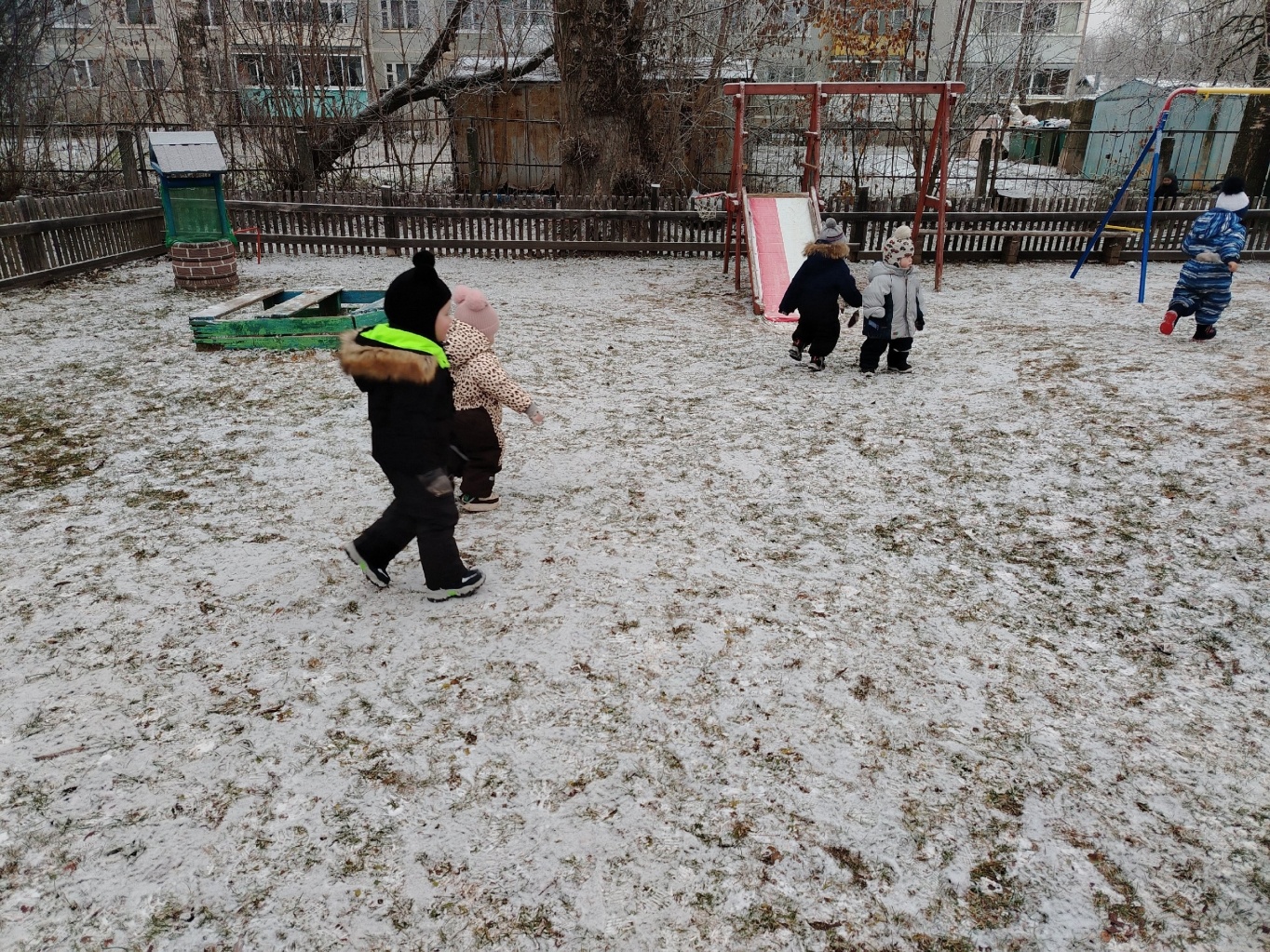 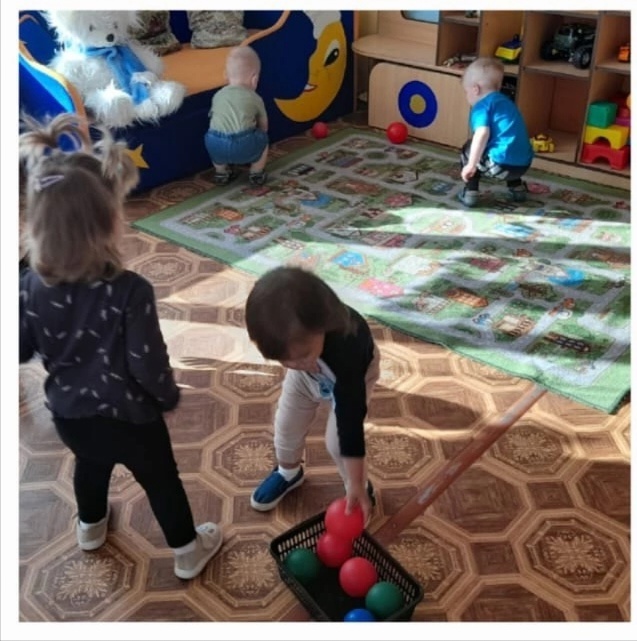 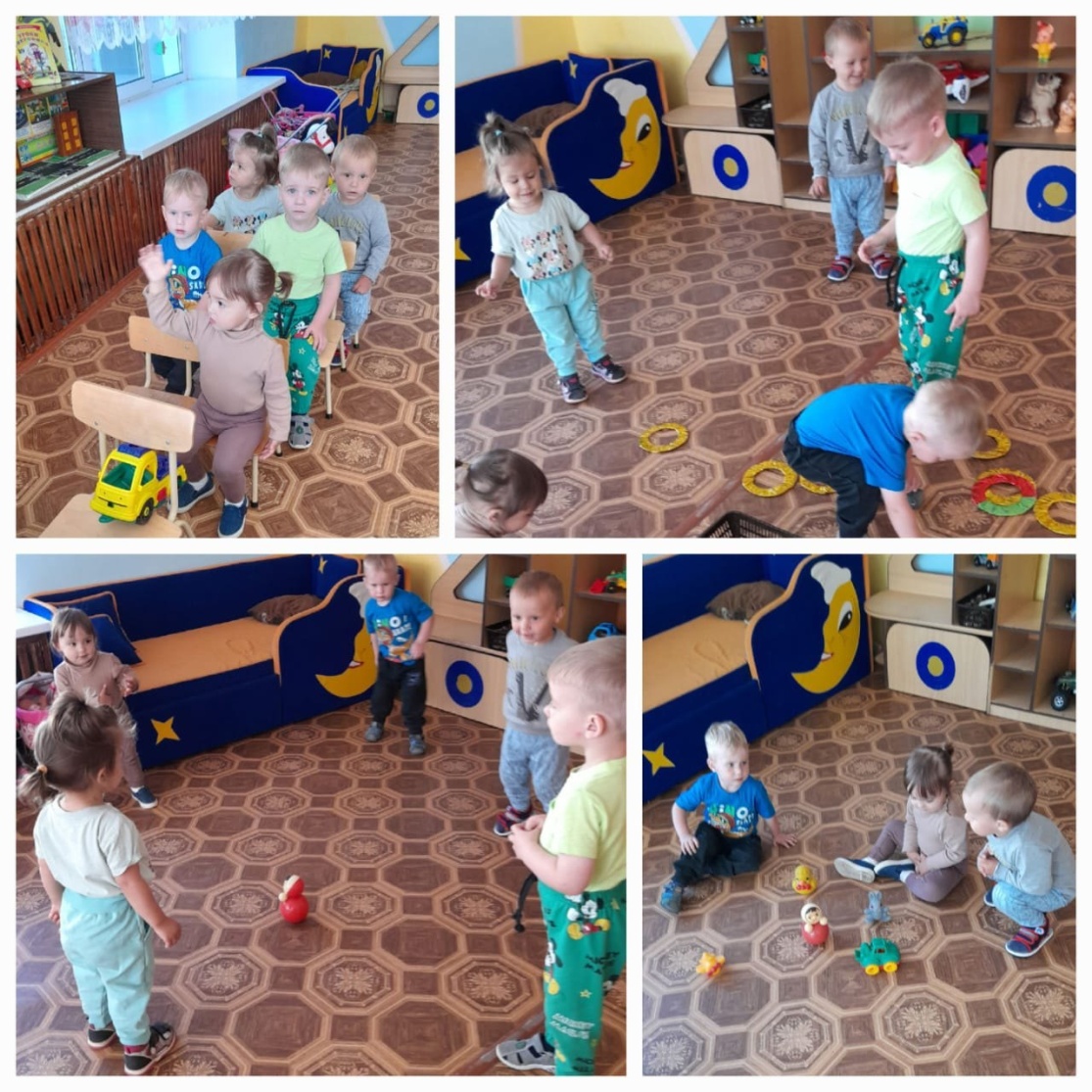 Подвижные игры, также как и спортивные, используем для решения образовательных, воспитательных, оздоровительных задач, они развивают у детей настойчивость, смелость, решительность, инициативу, сообразительность и мышление. Проводятся на прогулке, в групповой комнате – с малой и со средней степенью подвижности. Ежедневно.
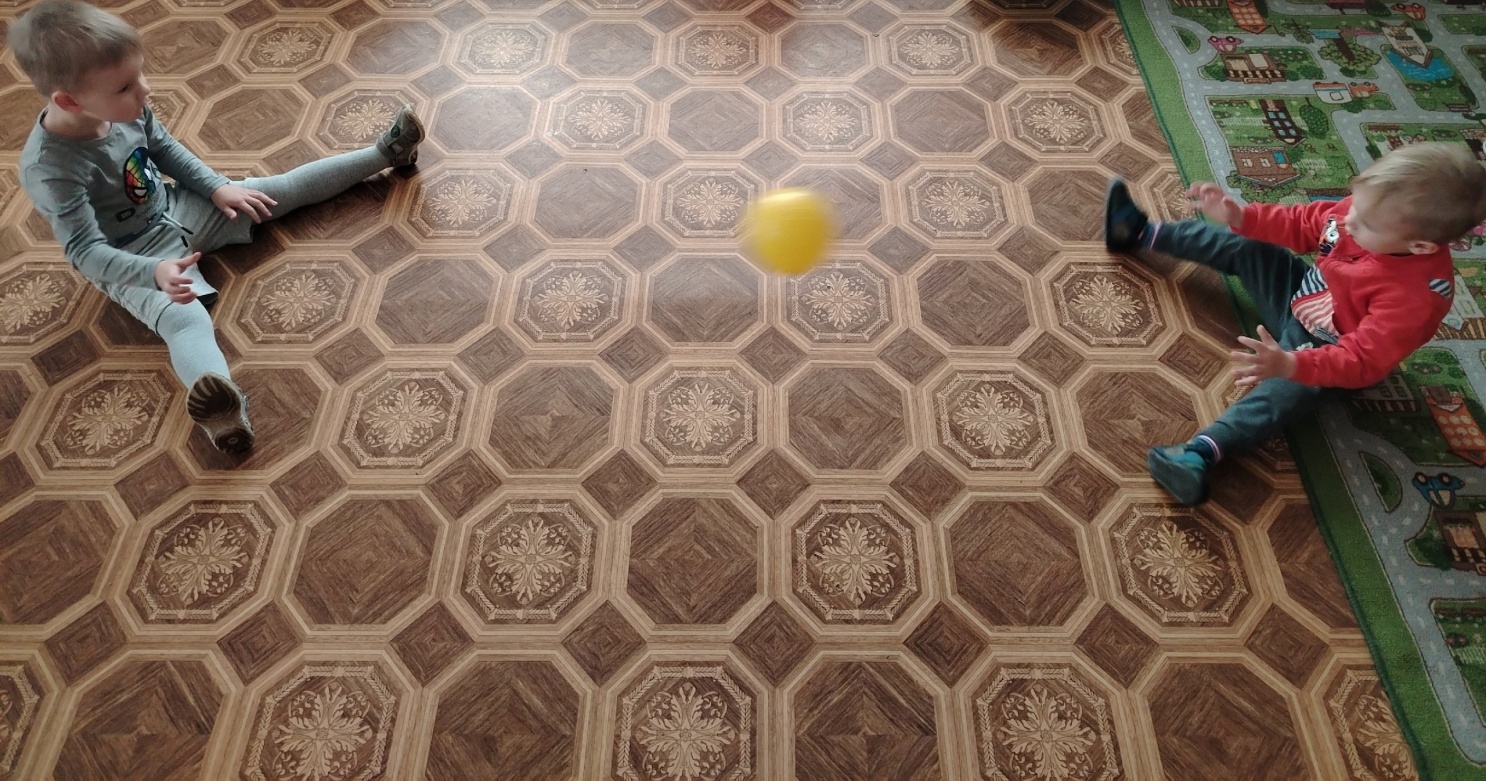 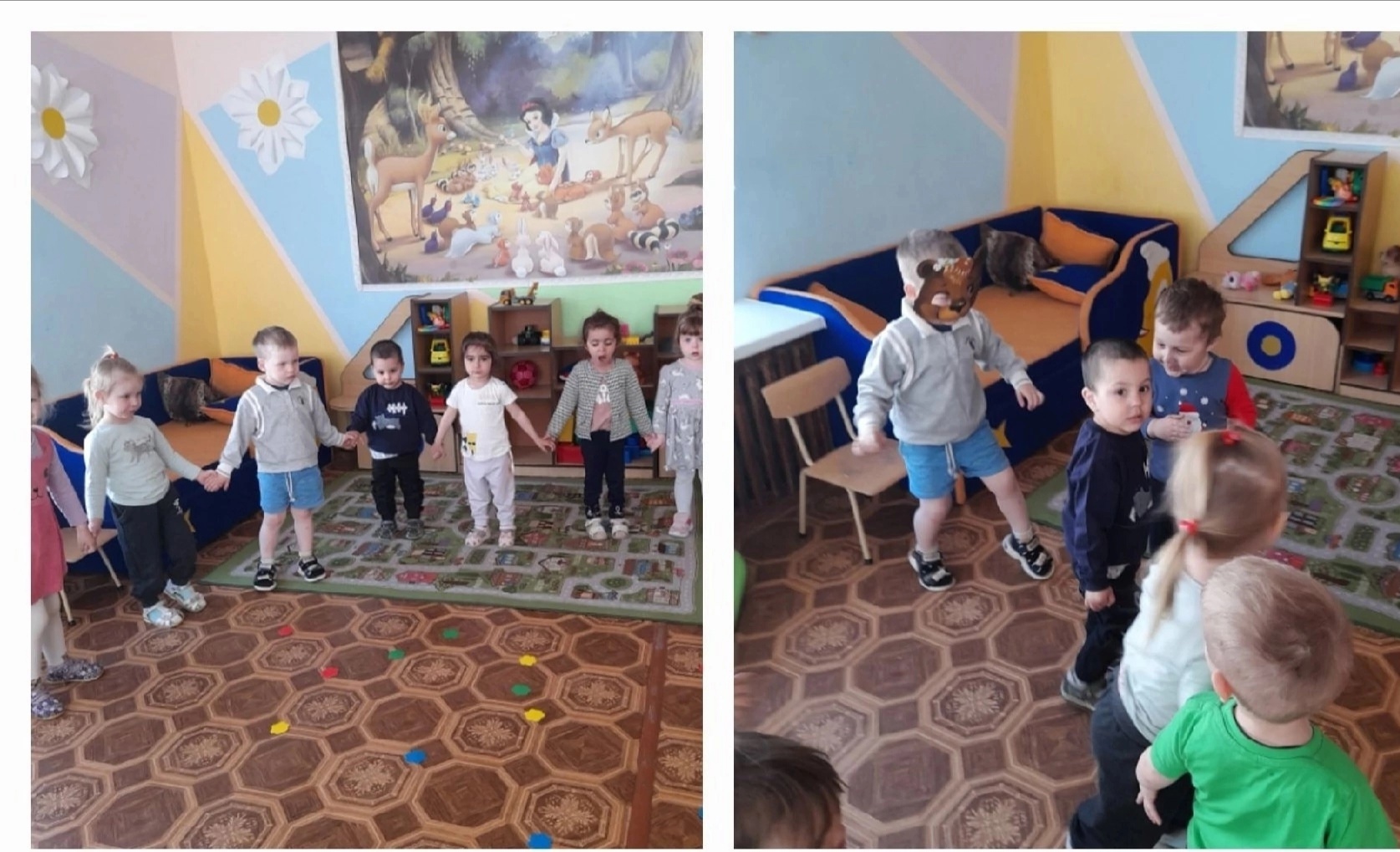 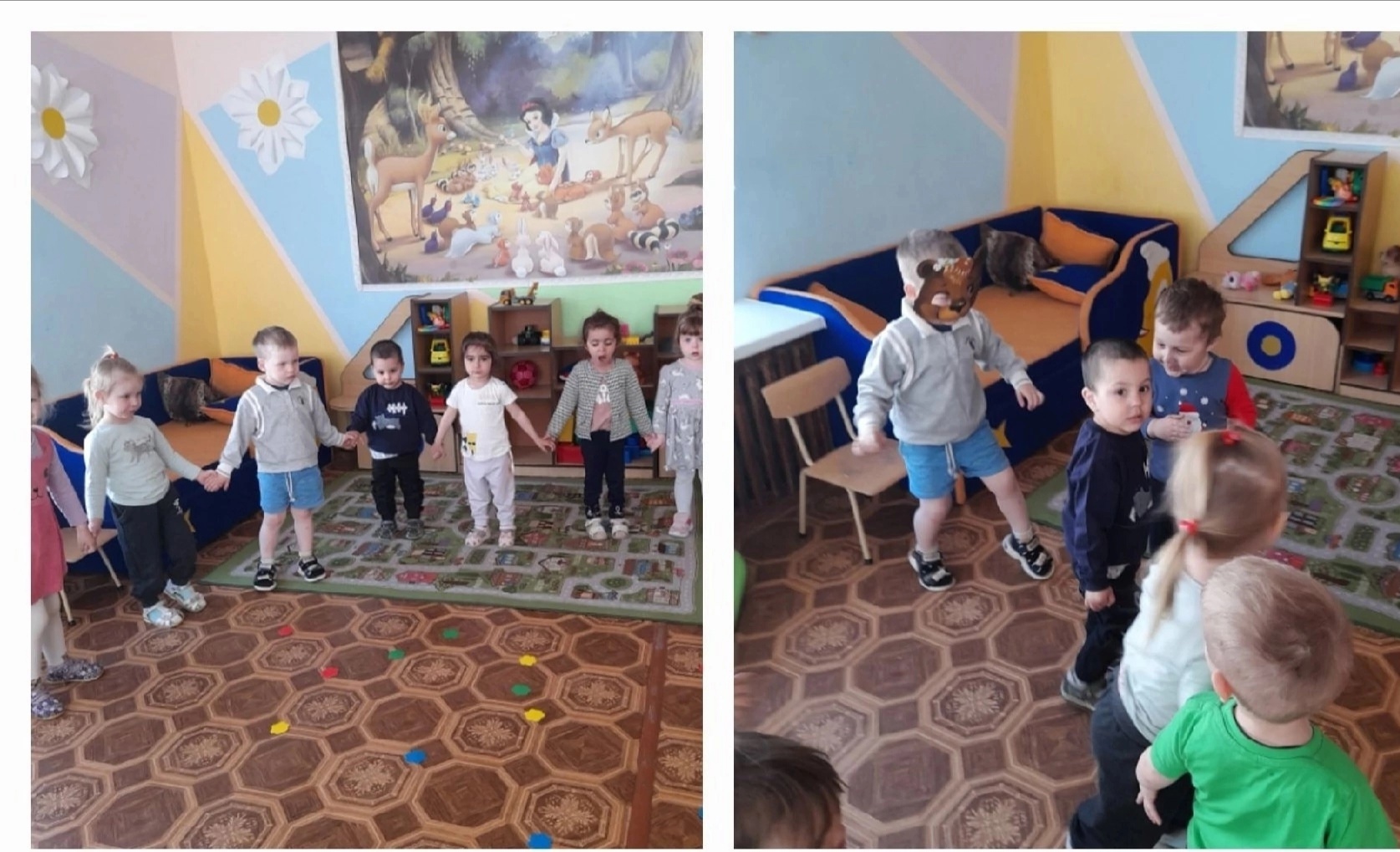 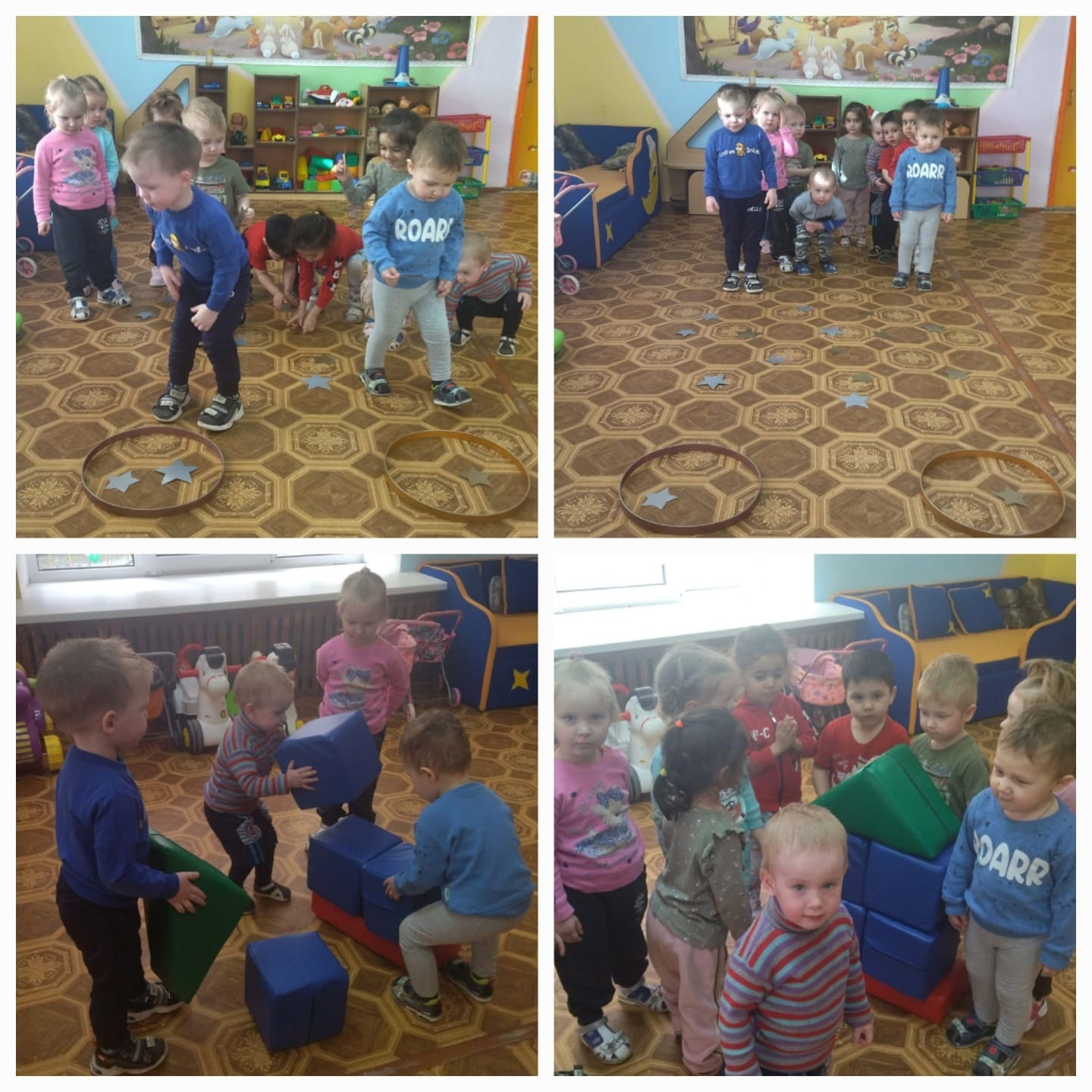 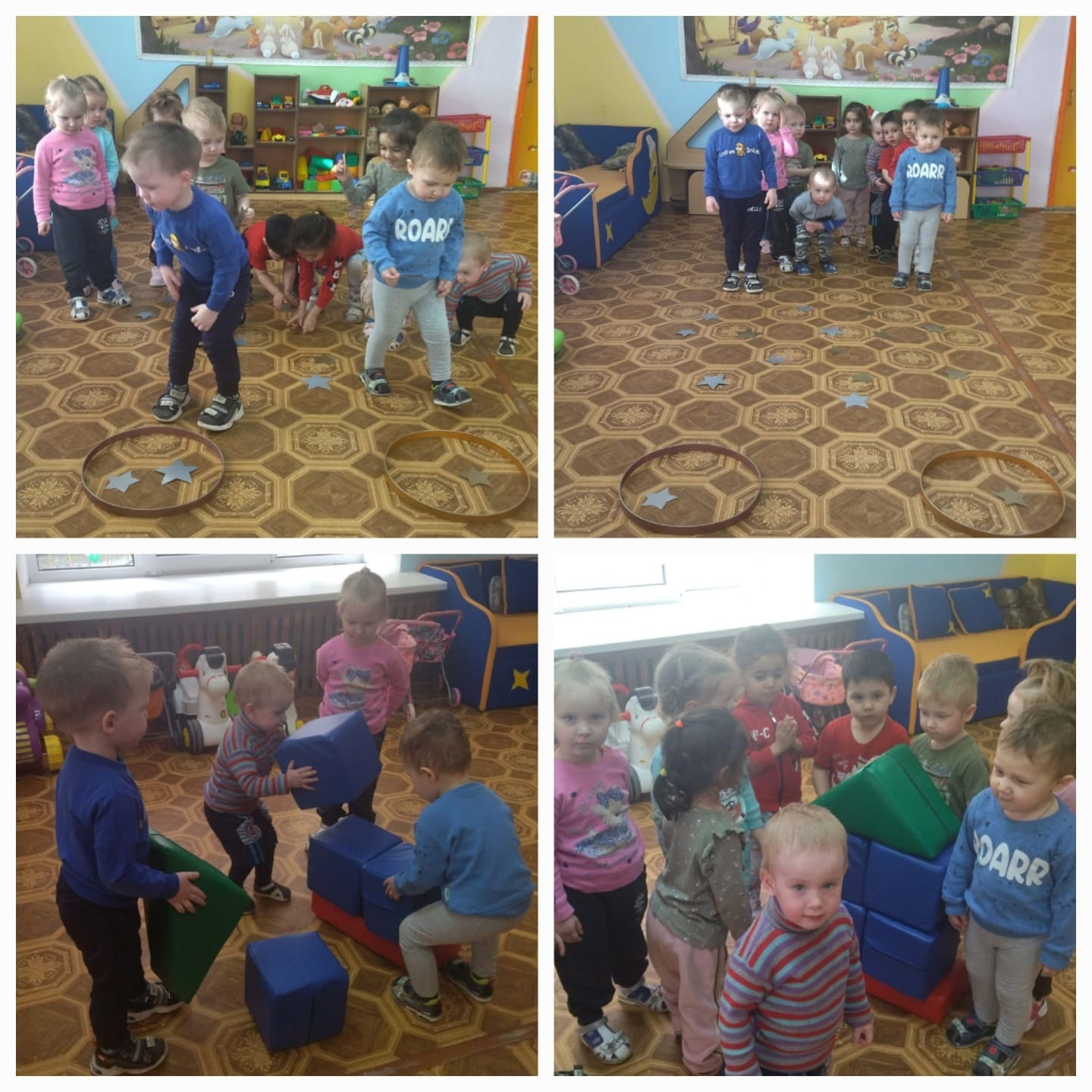 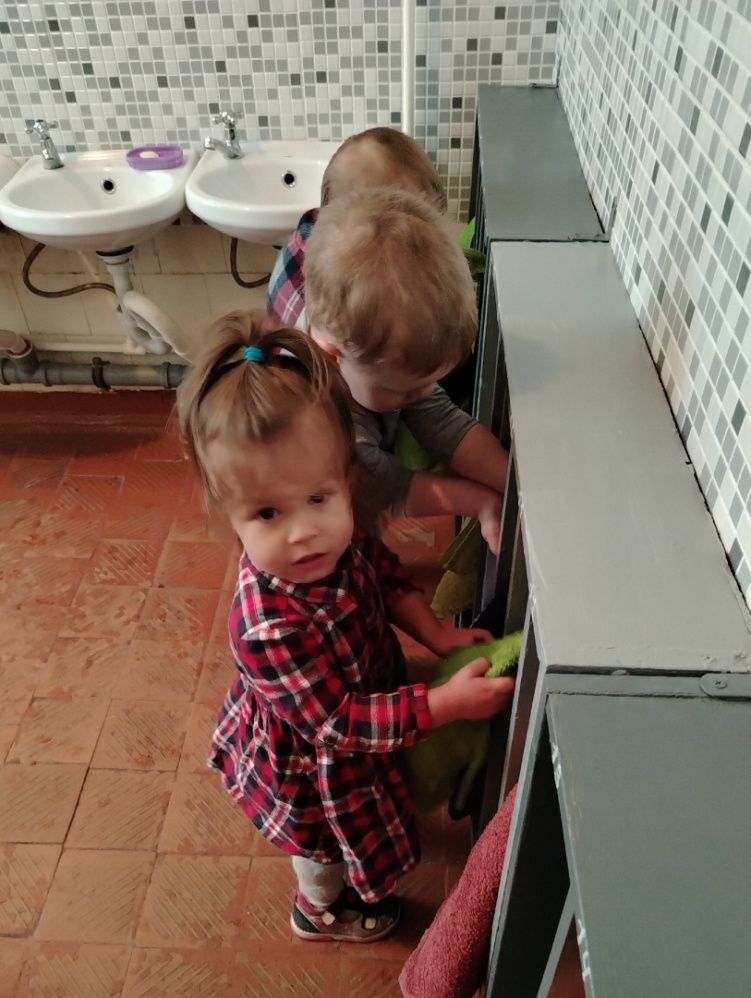 Формирование культурно – гигиенических навыков. К культурно-гигиеническим навыкам относятся навыки по соблюдению чистоты тела, культурной еды, поддержания порядка в окружающей обстановке и культурных взаимоотношений детей друг с другом и со взрослыми. Во время умывания проговариваем потешки. Чтобы дети сидели ровно за столами также провожу предварительные беседы и читаю небольшие потешки.
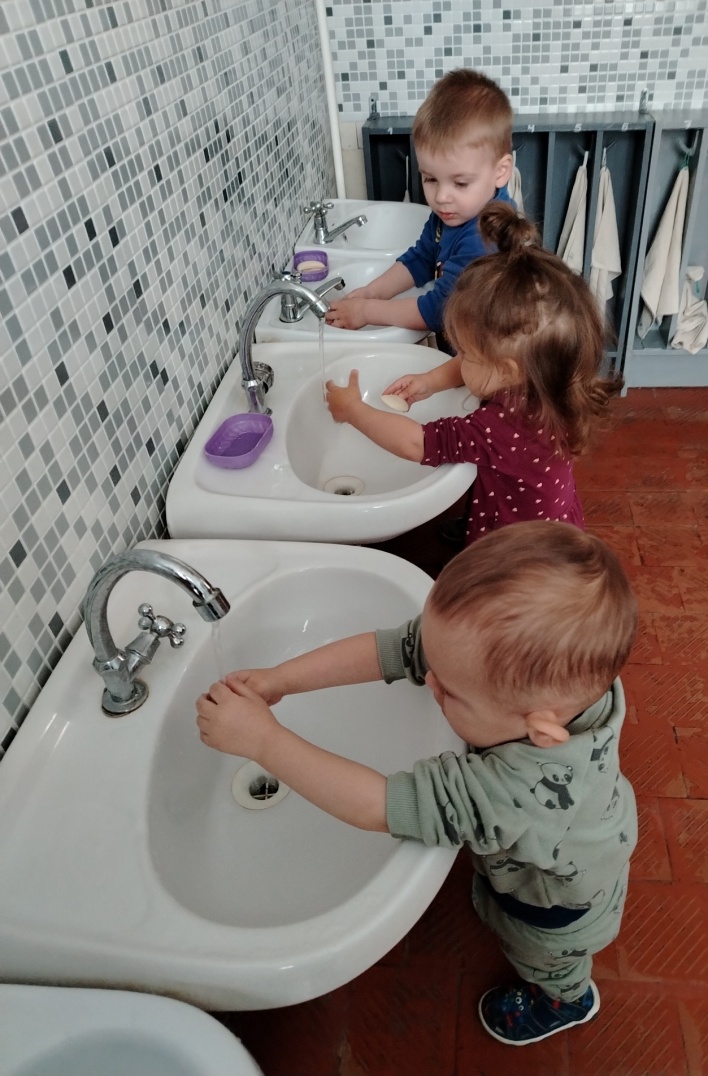 Комплекс закаливающих    мероприятий:
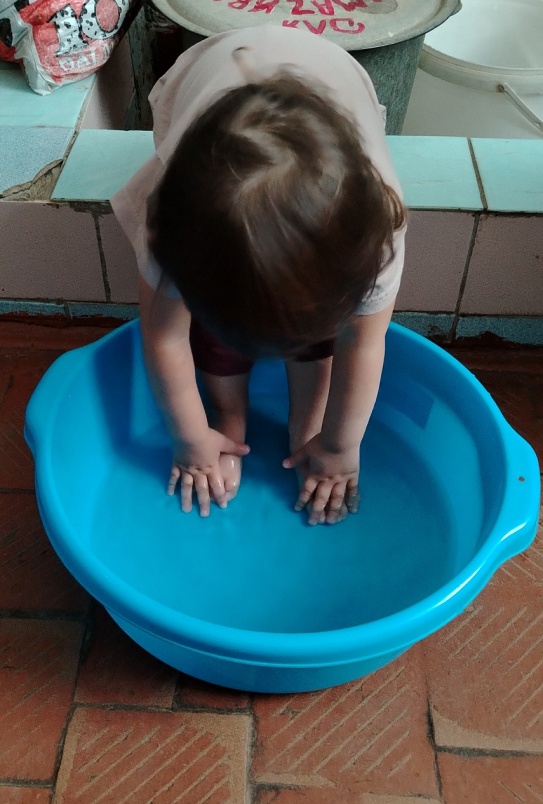 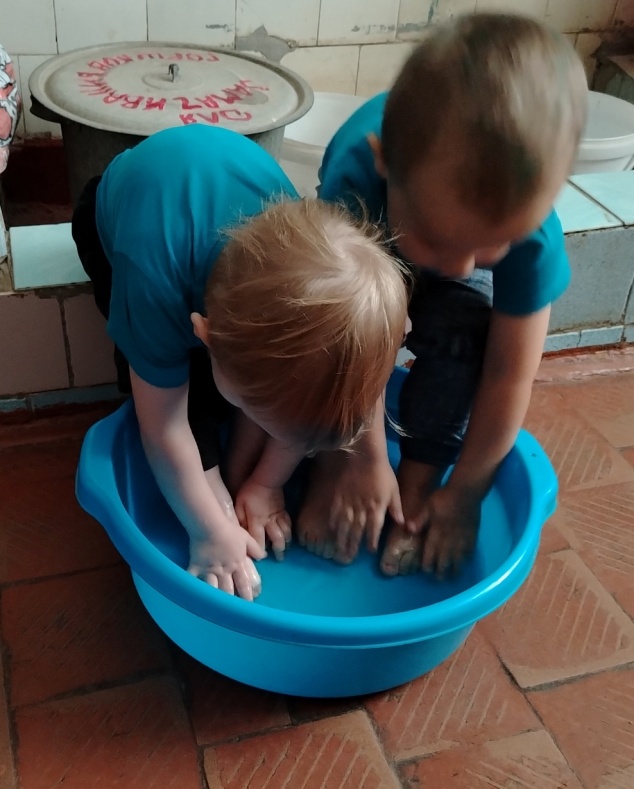 бодрящая гимнастика
- воздушное закаливание
- хождение по “дорожкам здоровья”
- профилактика плоскостопия
- максимальное пребывание детей на свежем воздухе
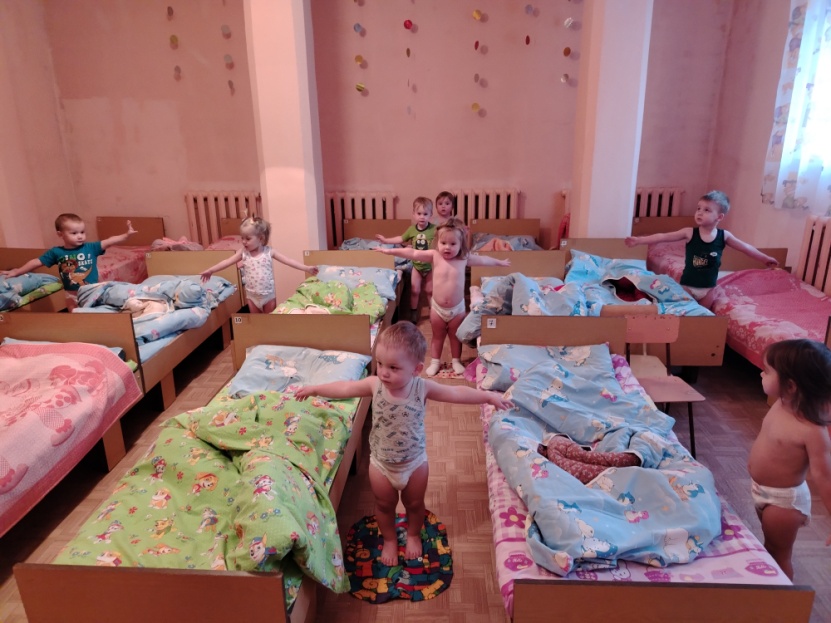 Это физические упражнения после дневного сна. Проводится ежедневно после дневного сна, 5-10 мин во всех группах.
В сочетании с воздушными ваннами и ходьбой босиком по корригирующей дорожке:
- малоподвижные и хороводные игры
- Комплекс профилактической гимнастики
- Комплекс ритмической гимнастики
- Комплекс упражнений на кровати с использованием схем и малых форм фольклора
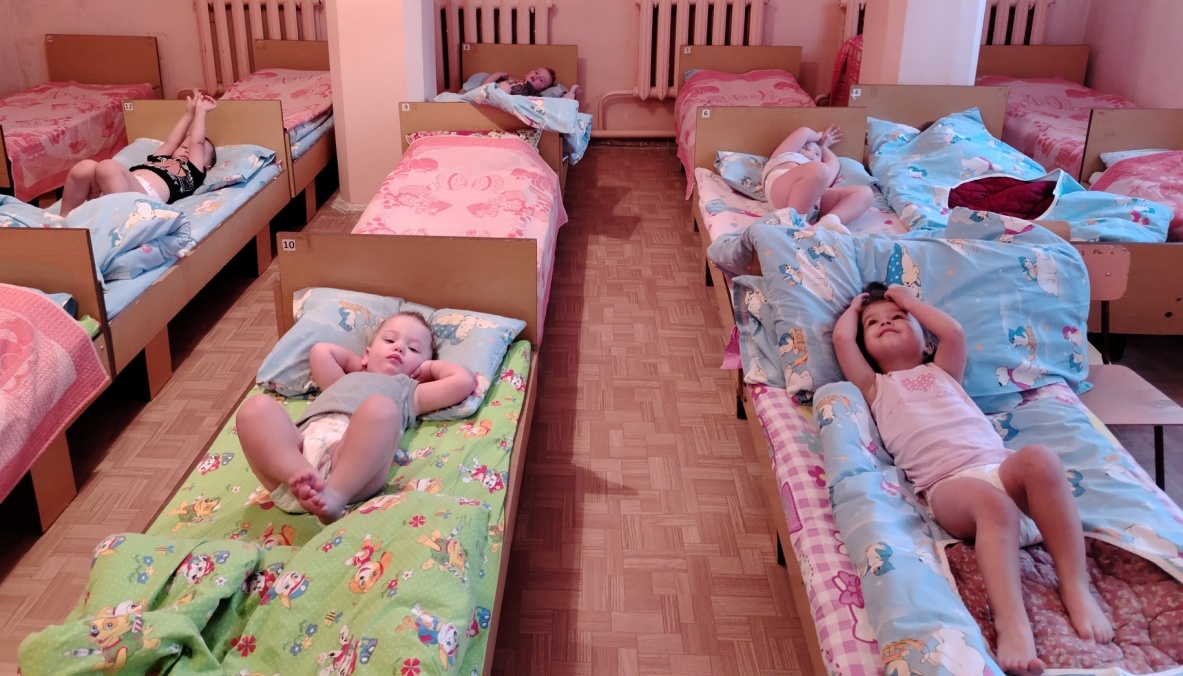 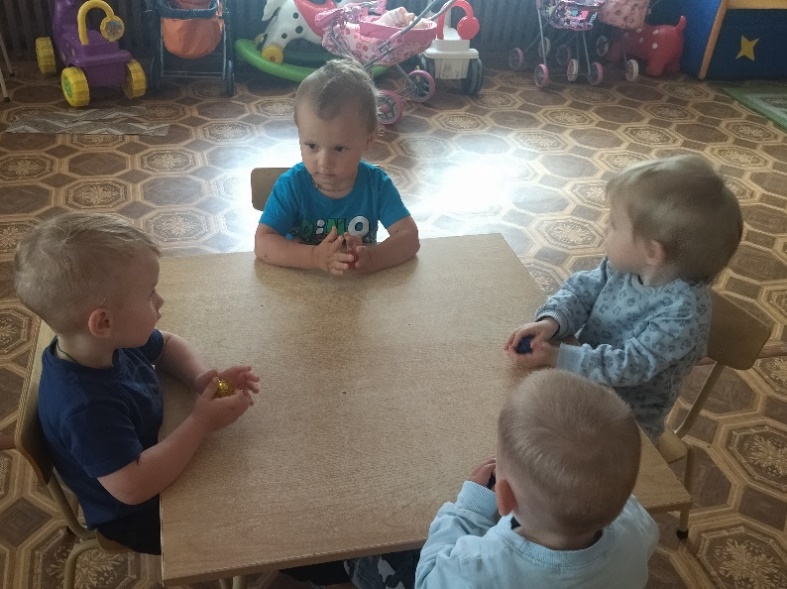 -  это высокоэфективный, универсальный, доступный и  безопасный метод самооздоровления и самоисцеления путем  воздействия на активные точки, расположенные на кистях рук специальными  массажными шарами.Эту работу можно проводить в течении 1-2 минут перед выполнением заданий, связанных с рисованием, лепкой, письмом, проводить в качестве пальчиковой гимнастики во время динамической паузы на занятиях.
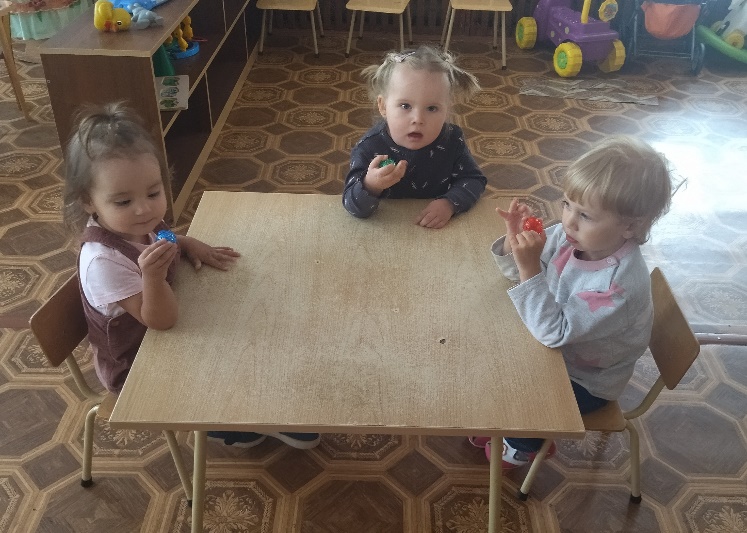 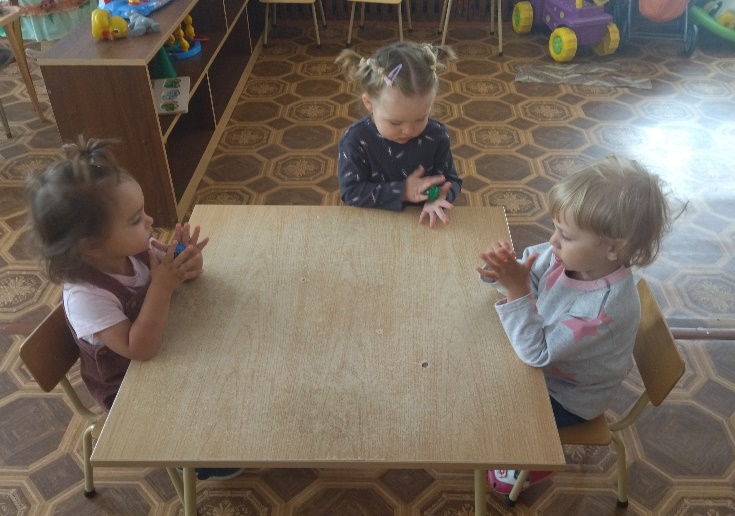 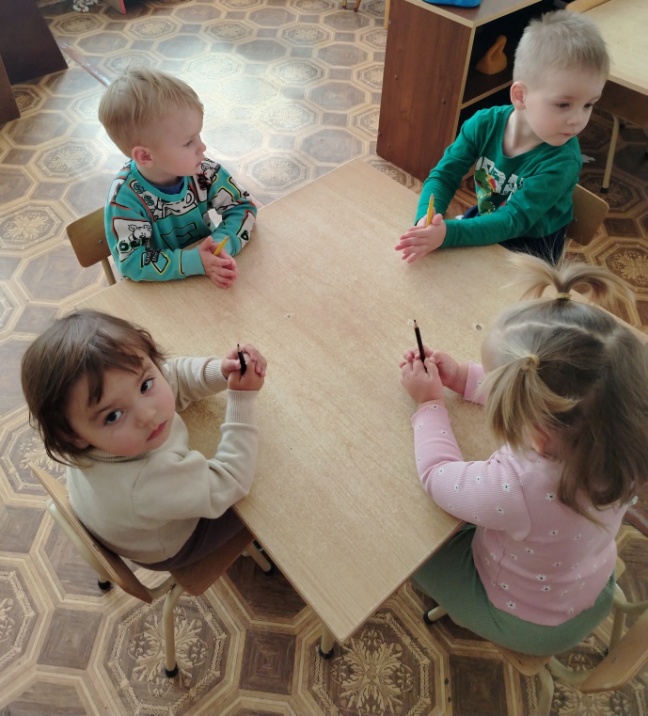 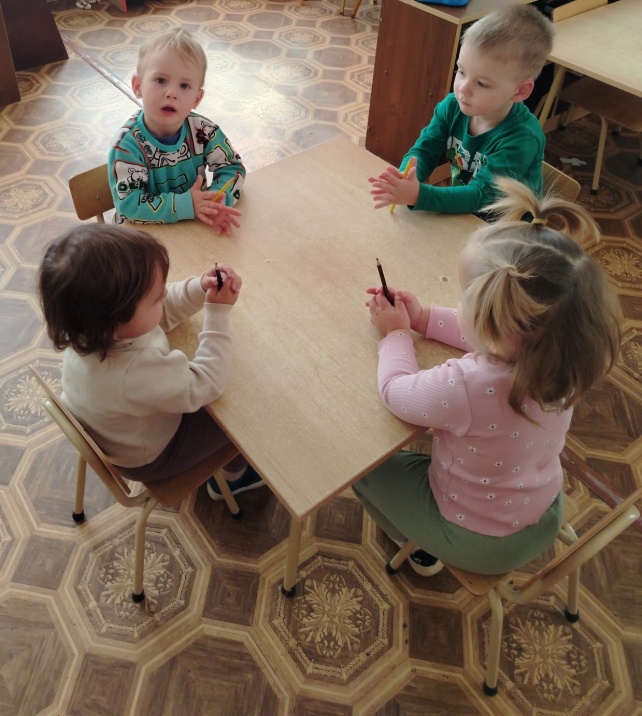 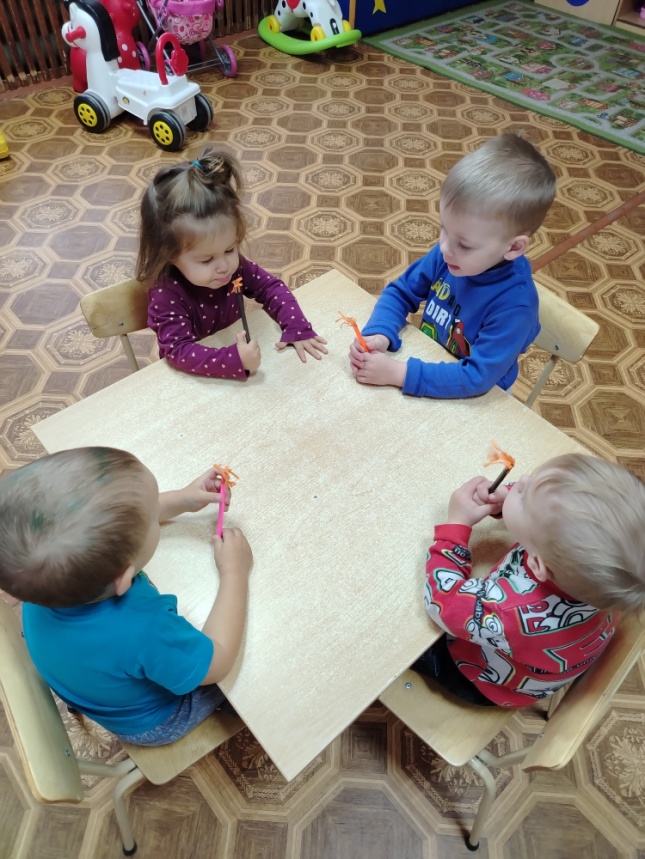 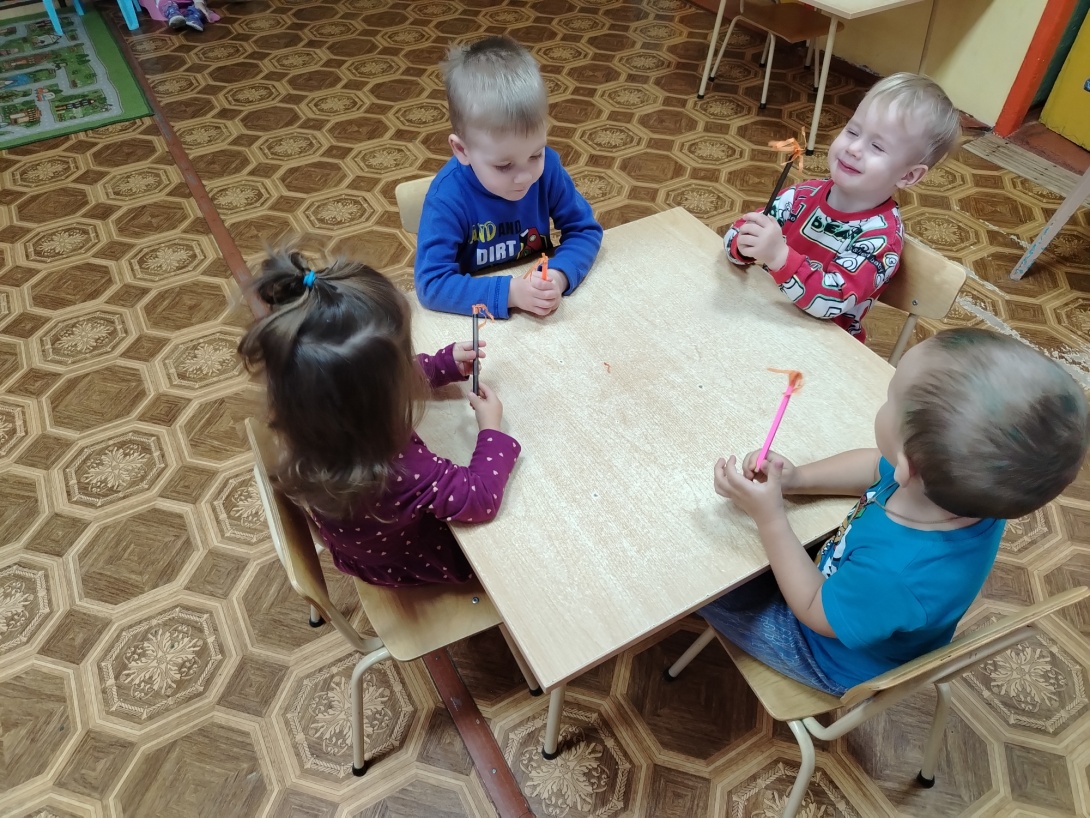 Дыхательная гимнастика стала неотъемлемой частью физкультурно-оздоровительной работы.
Комплексы дыхательной гимнастики способствуют выработке правильного дыхания, предупреждению простудных заболеваний.
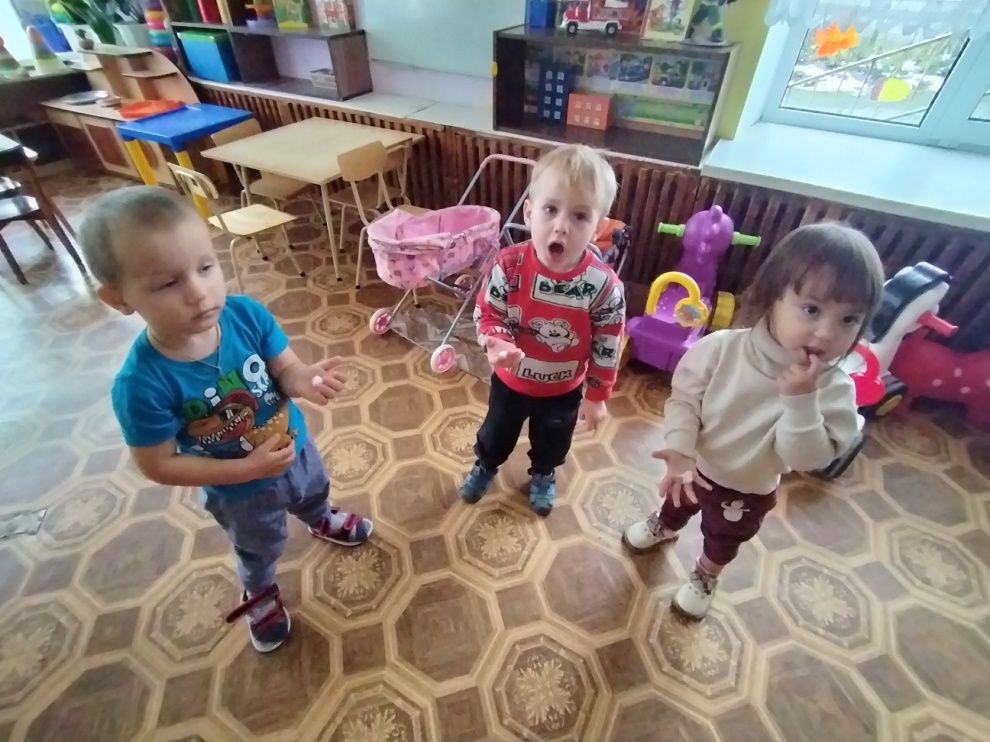 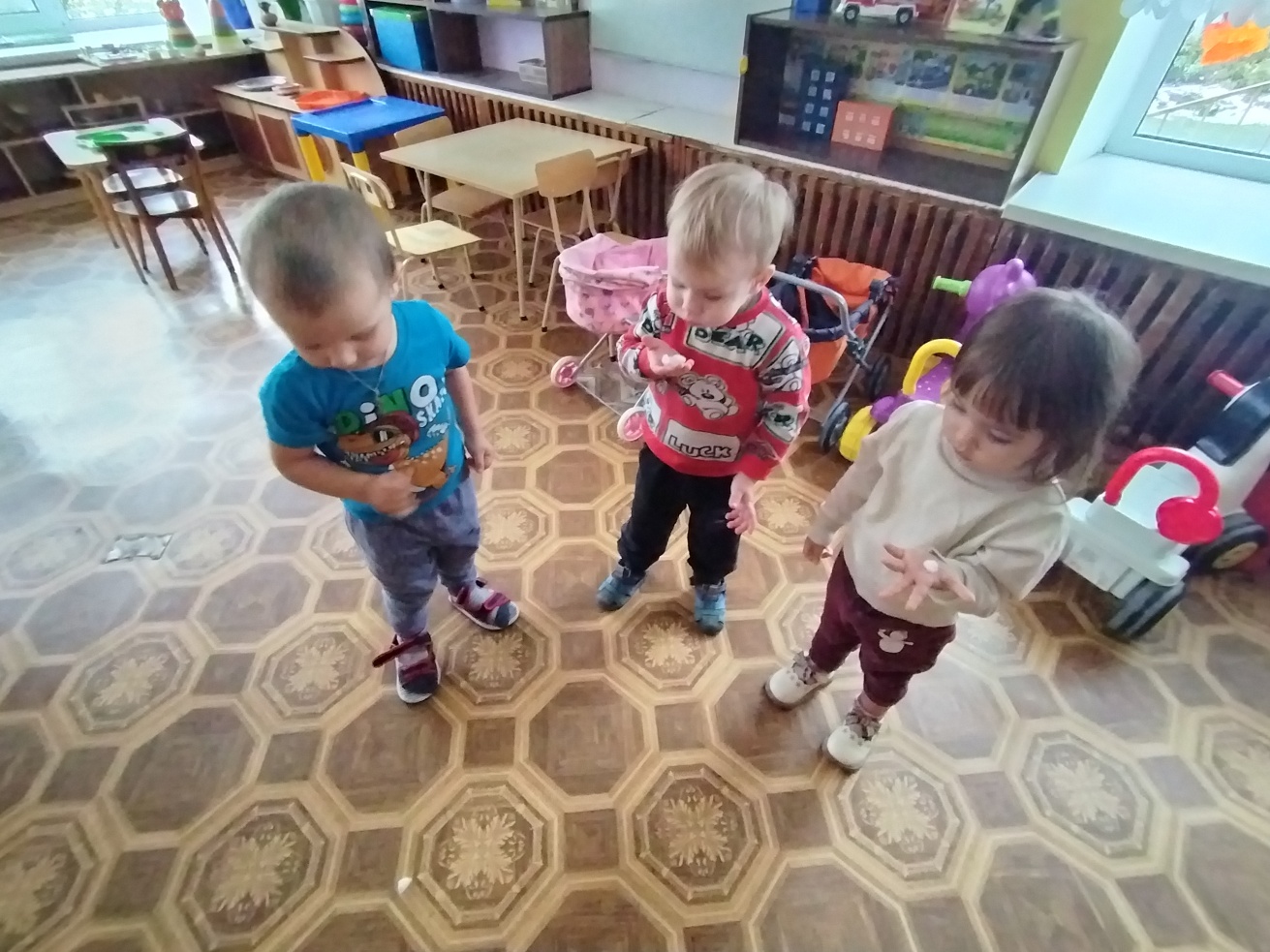 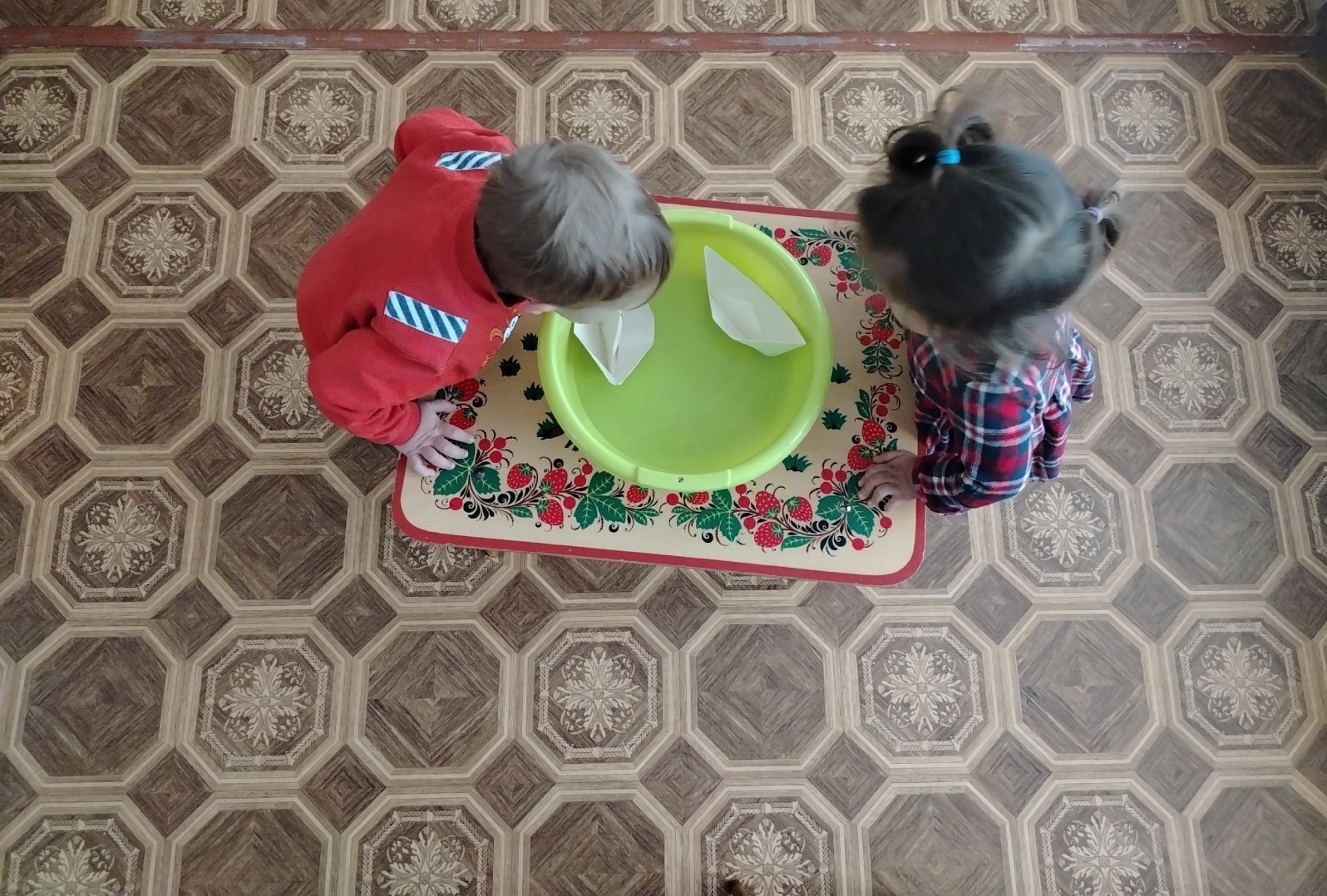 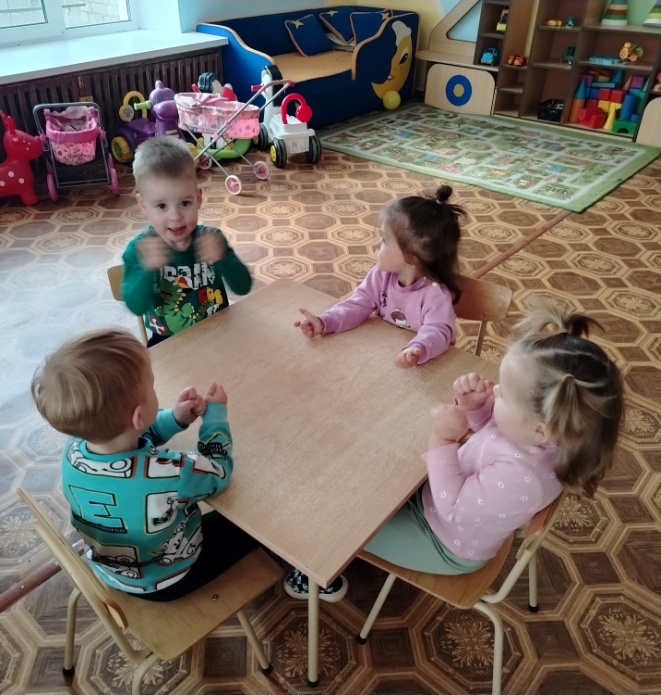 Проводится с младшего возраста в различных формах физкультурно-оздоровительной работы.Рекомендуется всем детям, особенно с речевыми проблемами. 
Проводится в любой удобный отрезок времени.
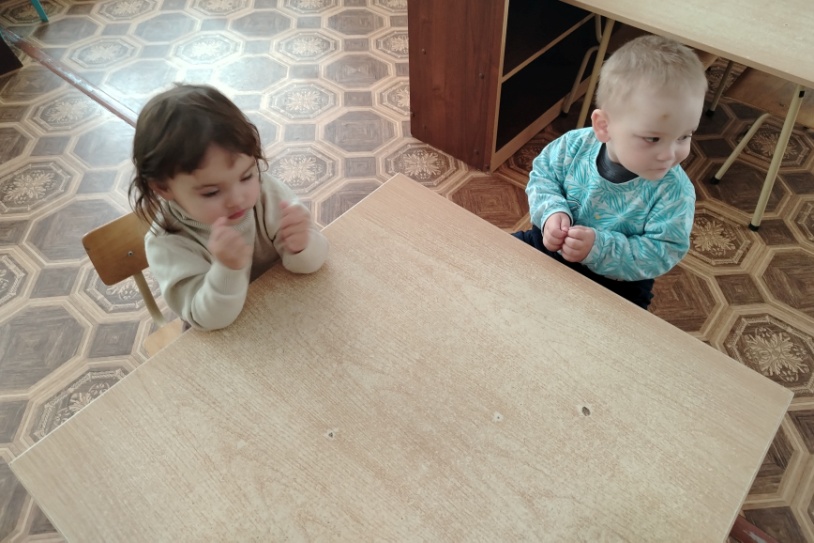 Развитие двигательной активности
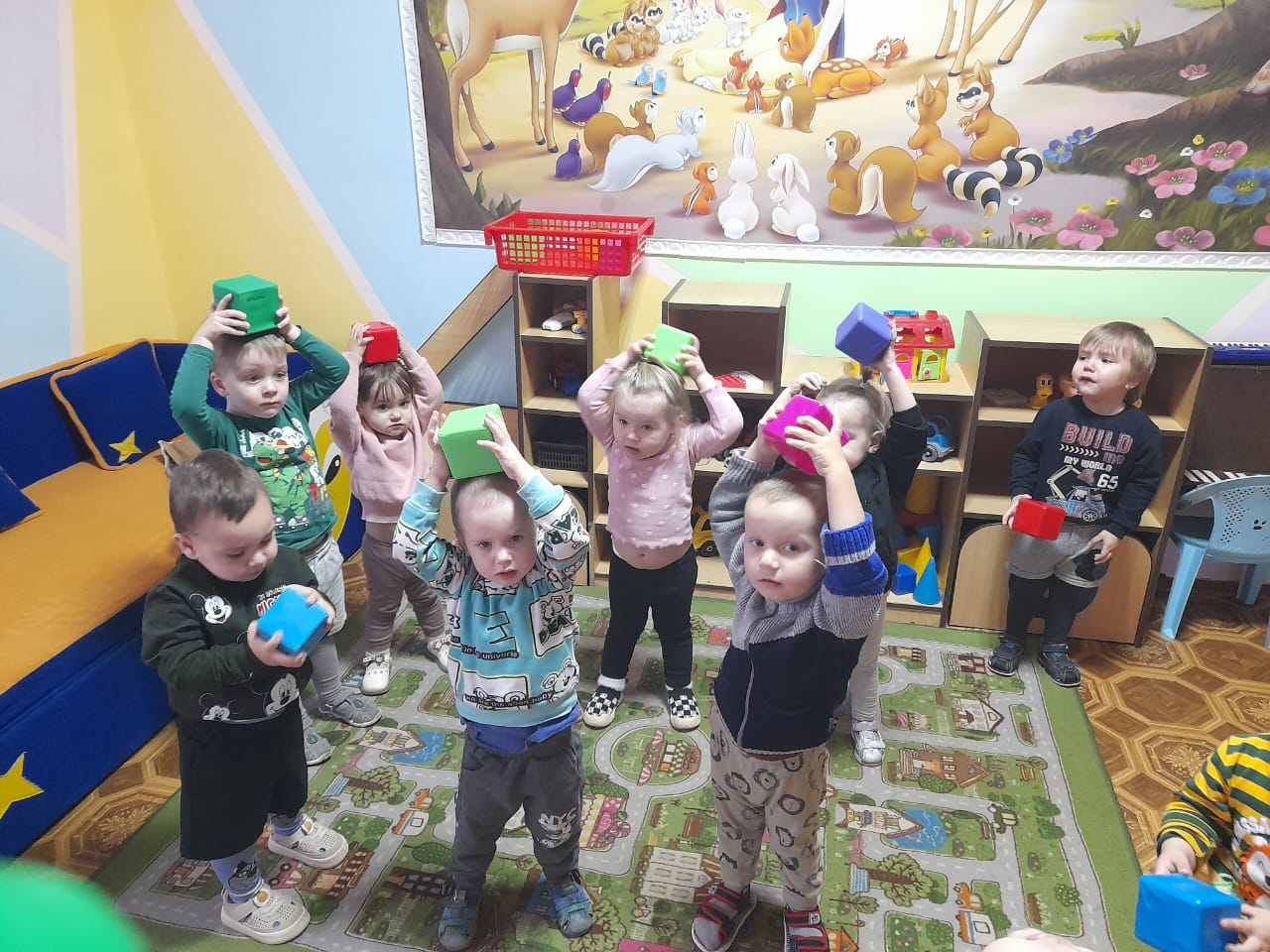 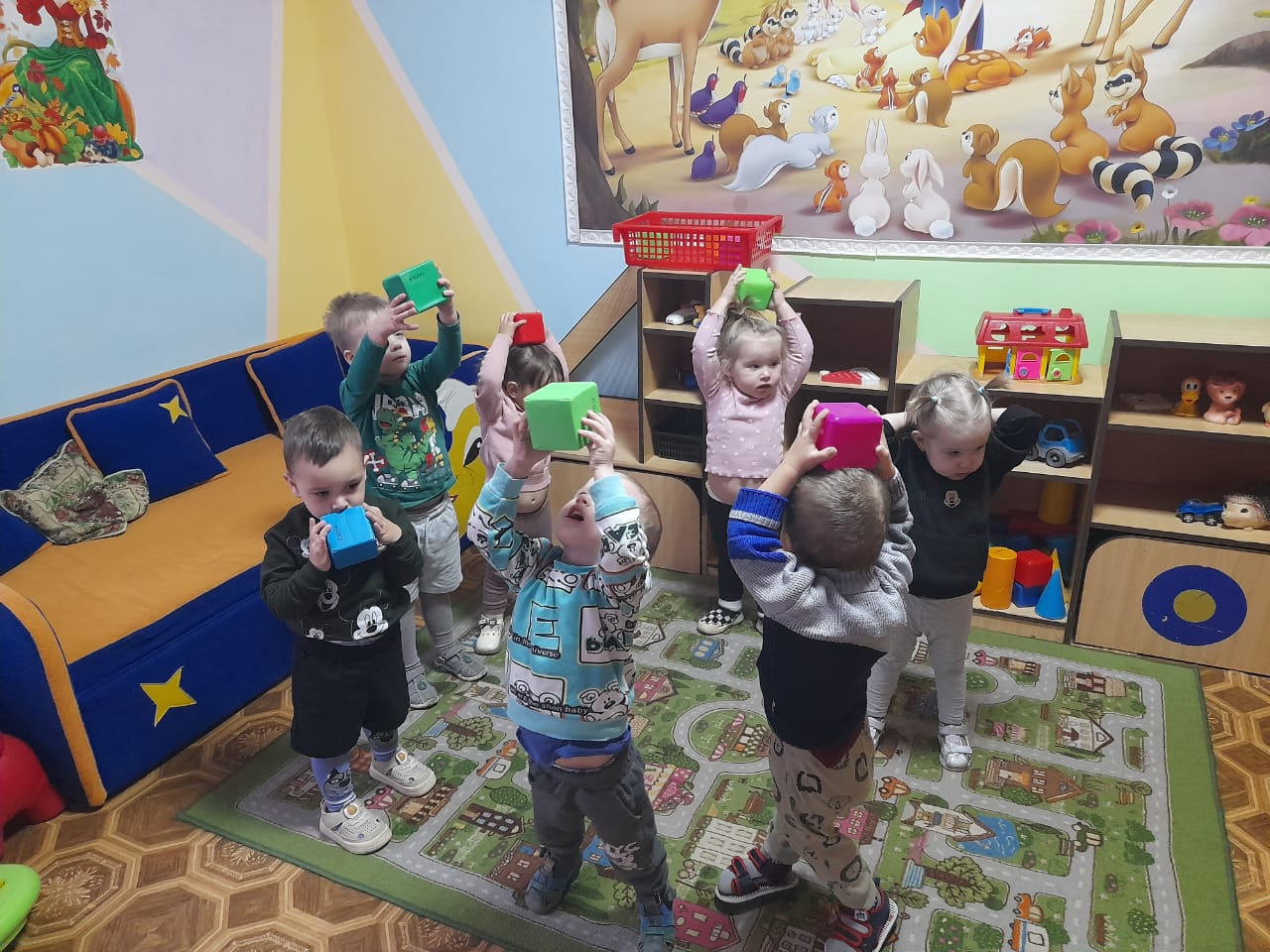 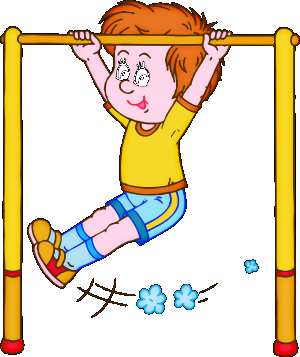 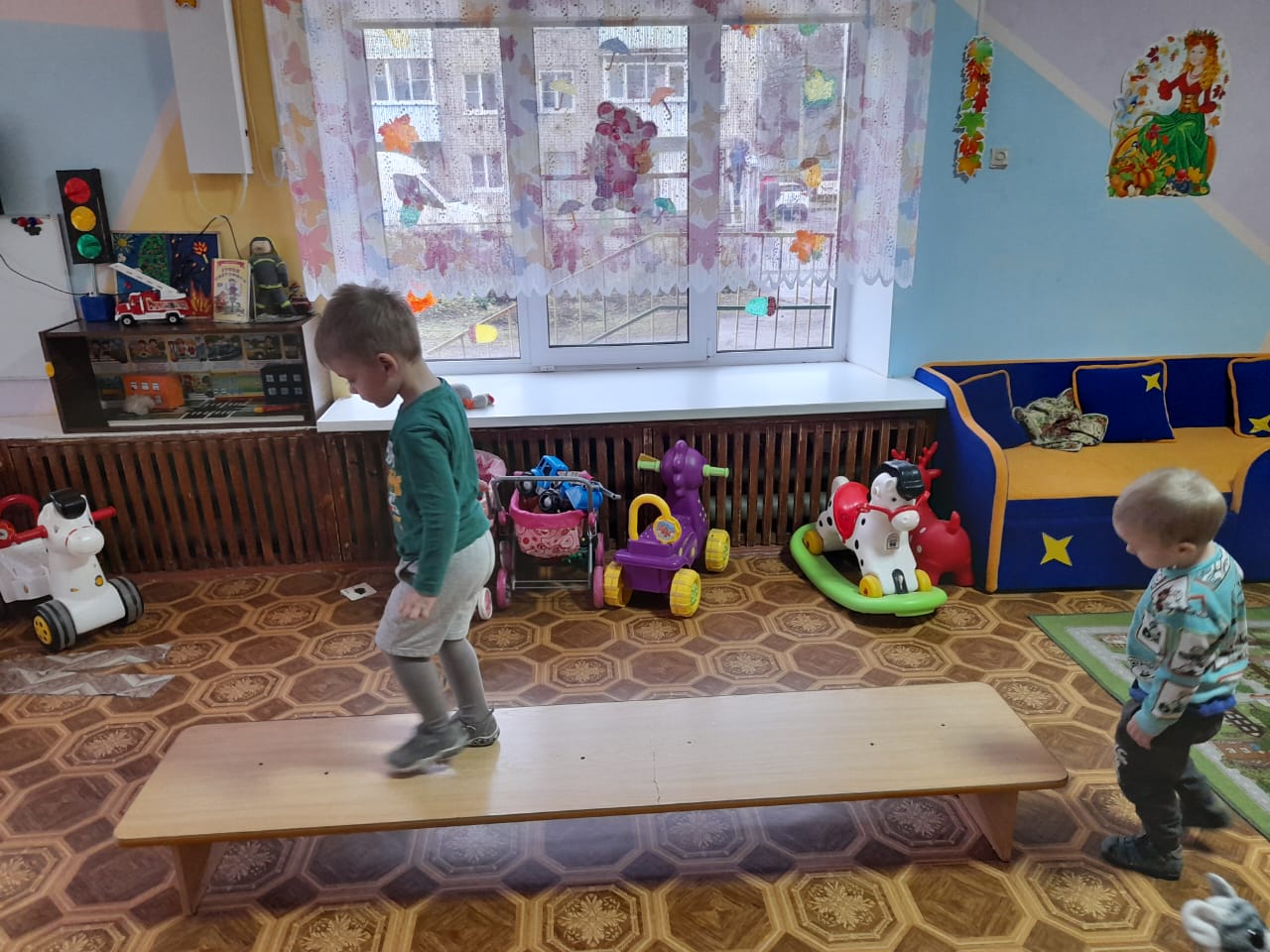 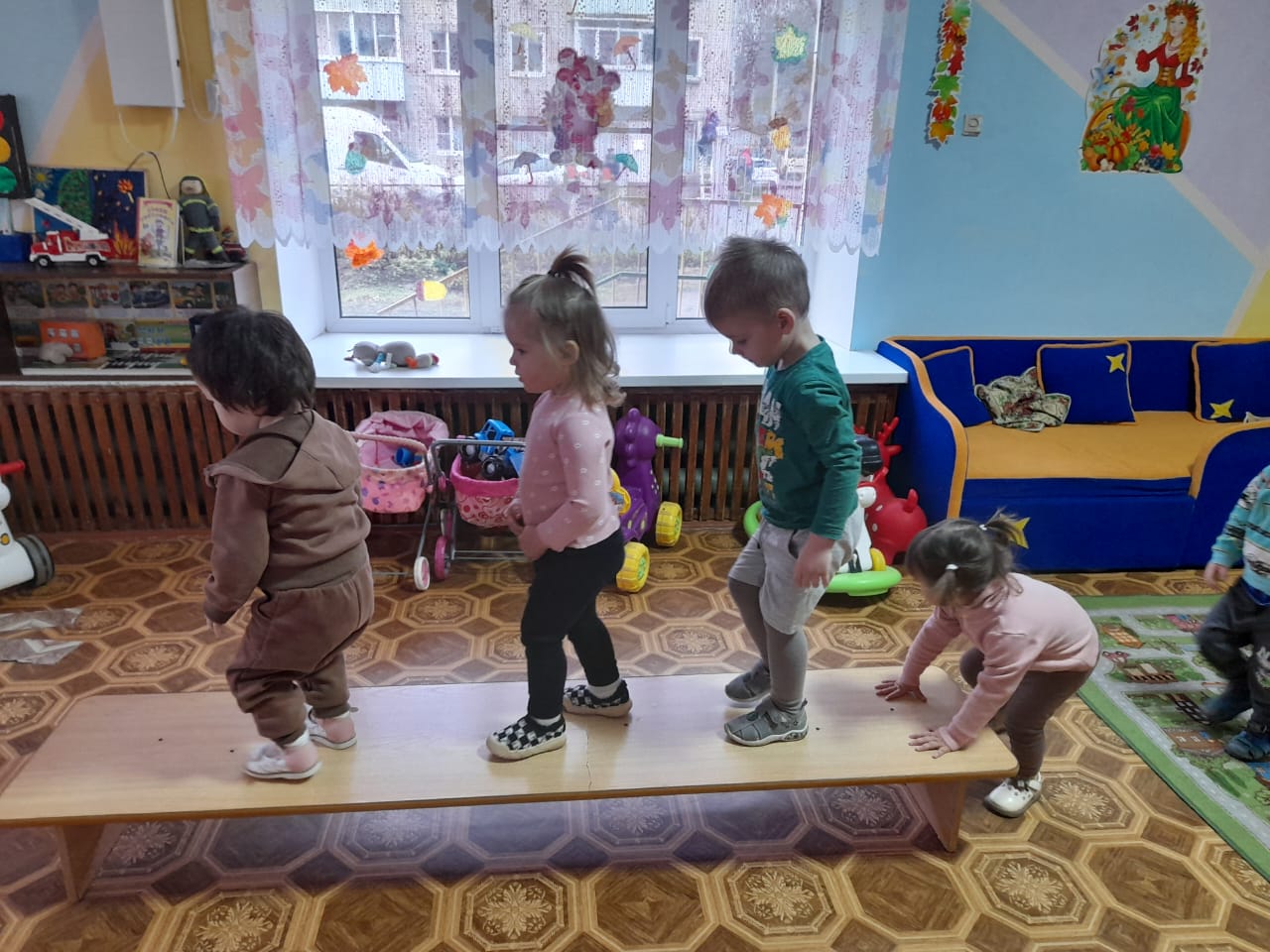 Работа  с родителями
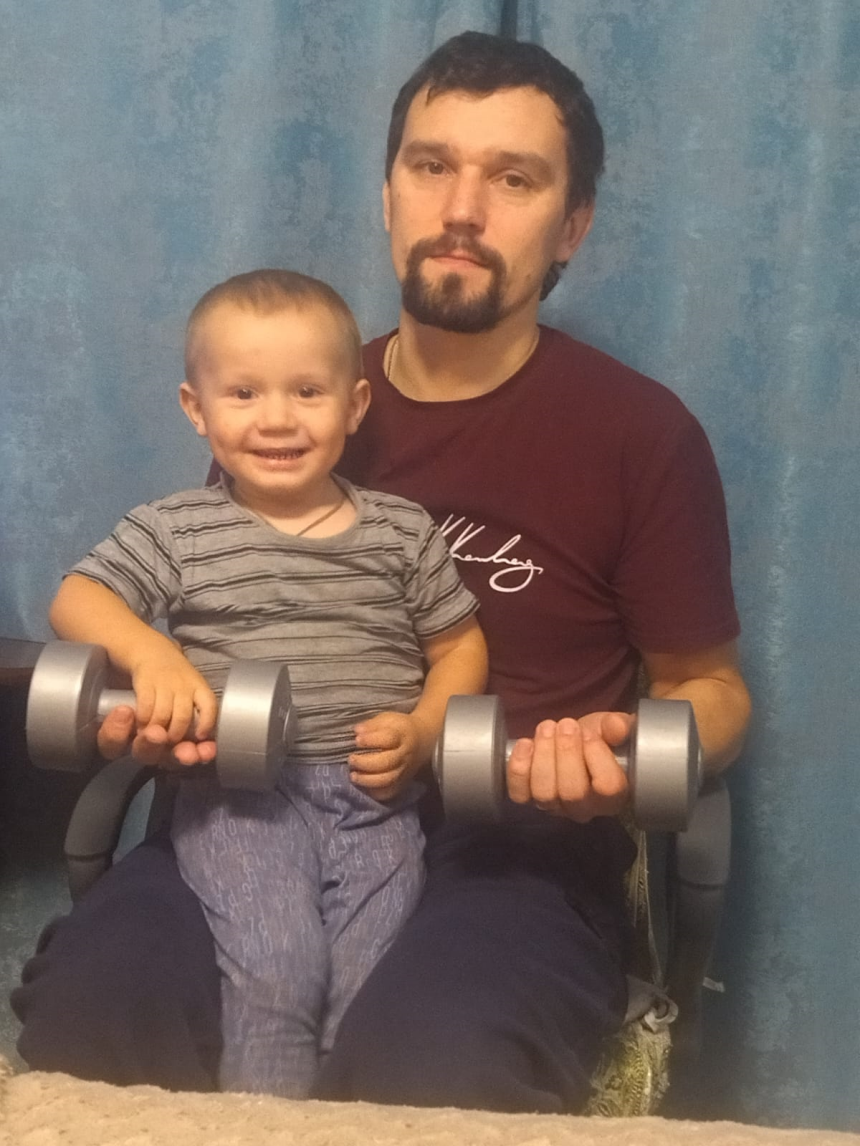 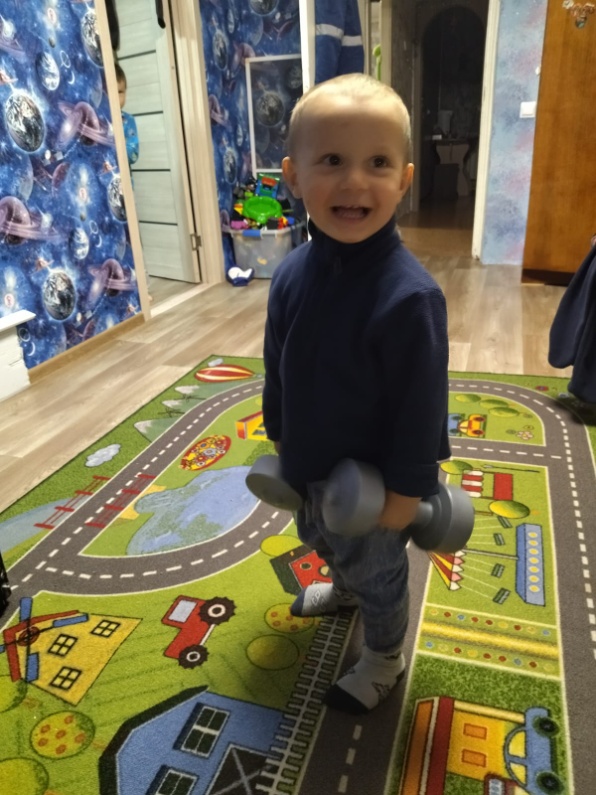 Витаминизация
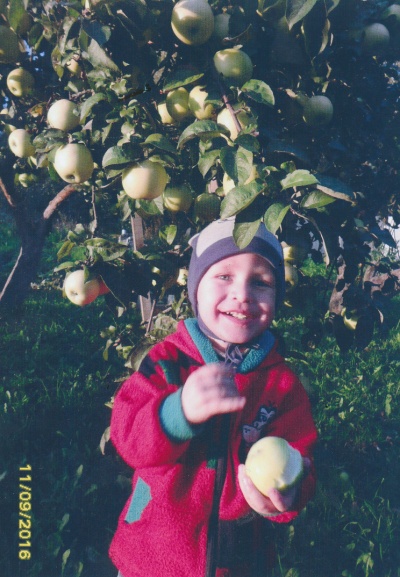 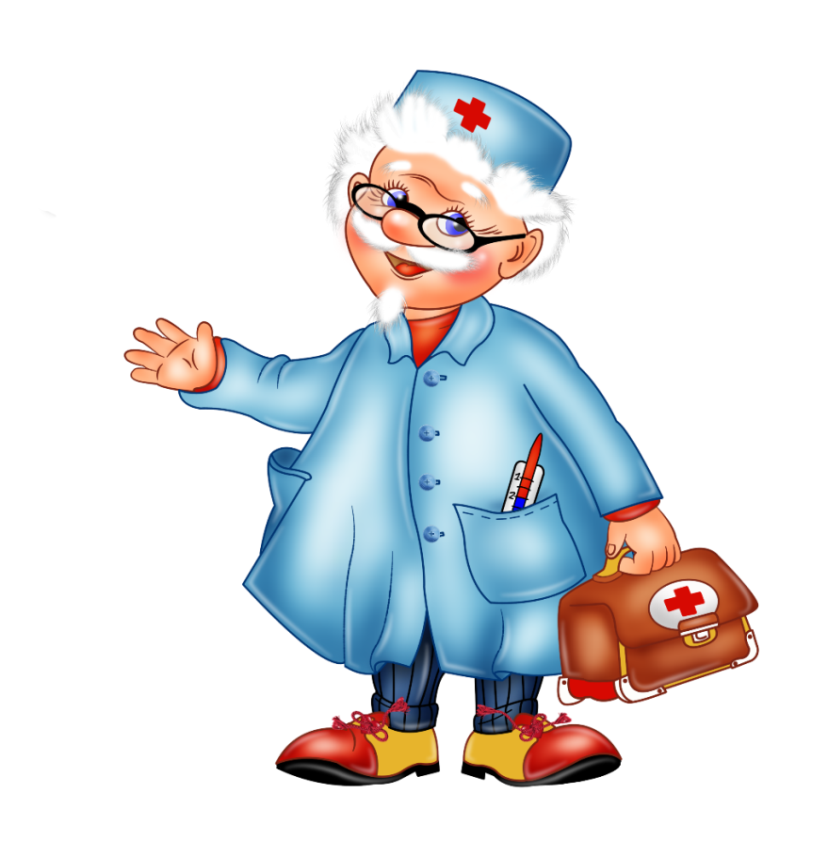 Детский травматизм и его предупреждение - очень важная и серьезная проблема. Несмотря на большое разнообразие травм у детей, причины, вызывающие их, типичны. Прежде всего, это неблагоустроенность внешней среды, халатность, недосмотр взрослых, неосторожное, неправильное поведение ребенка в быту, на улице, во время игр, занятий спортом. Возникновению травм способствуют и психологические особенности детей: любознательность, большая подвижность, эмоциональность, недостаток жизненного опыта, а отсюда отсутствие чувства опасности. Взрослые обязаны предупреждать возможные риски и ограждать детей от них.
Работа взрослых по предупреждению травматизма должна идти в 2 направлениях:1. Устранение травмоопасных ситуаций ( мебель, игрушки и оборудование на участке, должны соответствовать возрасту ребёнка).2. Воспитание у детей основ профилактики травматизма ( воспитываем у детей выполнять правила игры, движений, действий с предметами, воспитываем правильное поведение взаимоотношения со сверстниками и взрослыми)
Используемые в комплексе здоровьесберегающие технологии позволяют повысить мотивацию на здоровый образ жизни у всех субъектов воспитательно-образовательного процесса в ДОУ.
Спасибо за внимание!!!